Hoạt động về nguồn_ Tham quan khu Lăng mộ cụ phố bảng Nguyễn Sinh Sắc
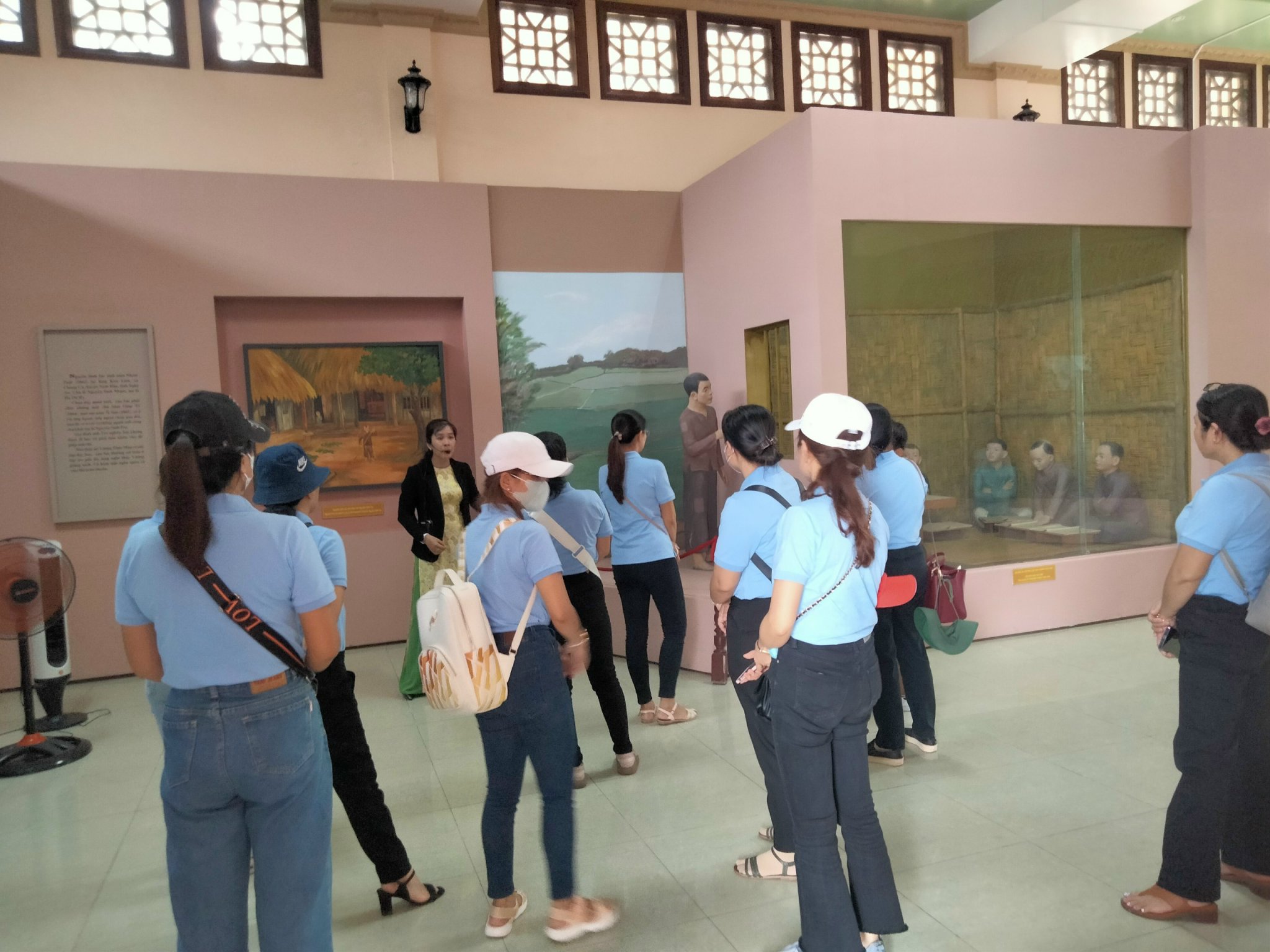 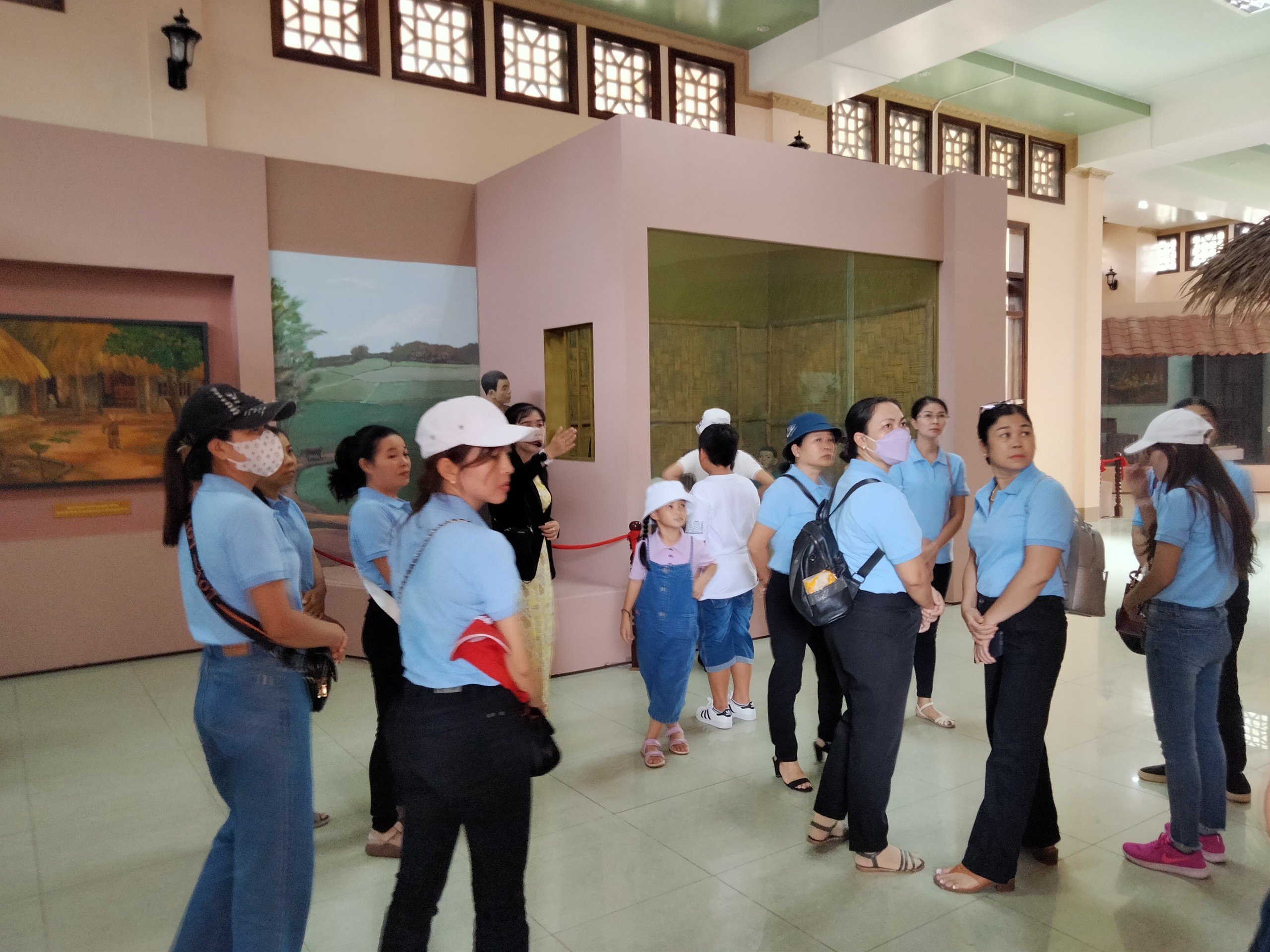 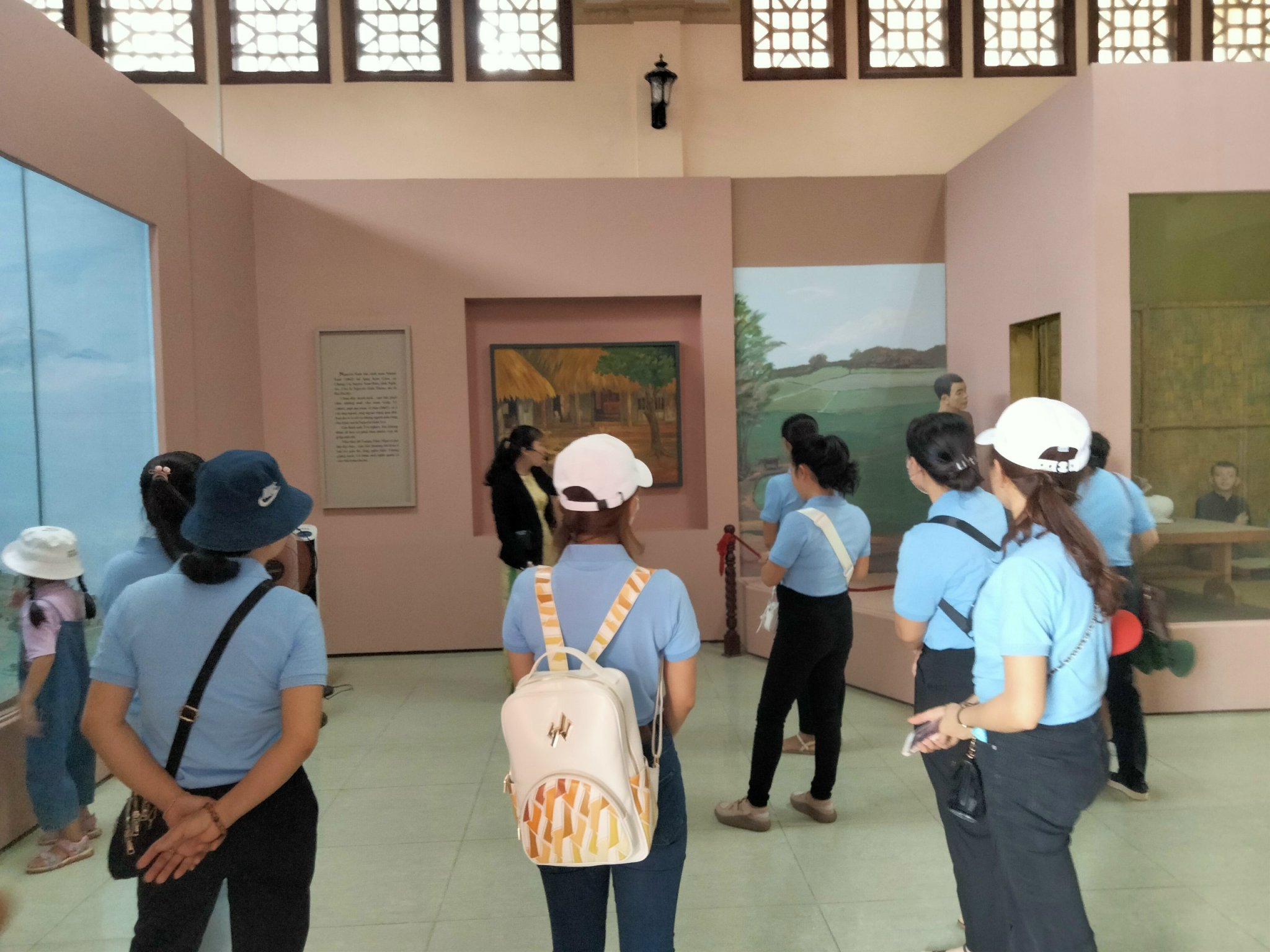 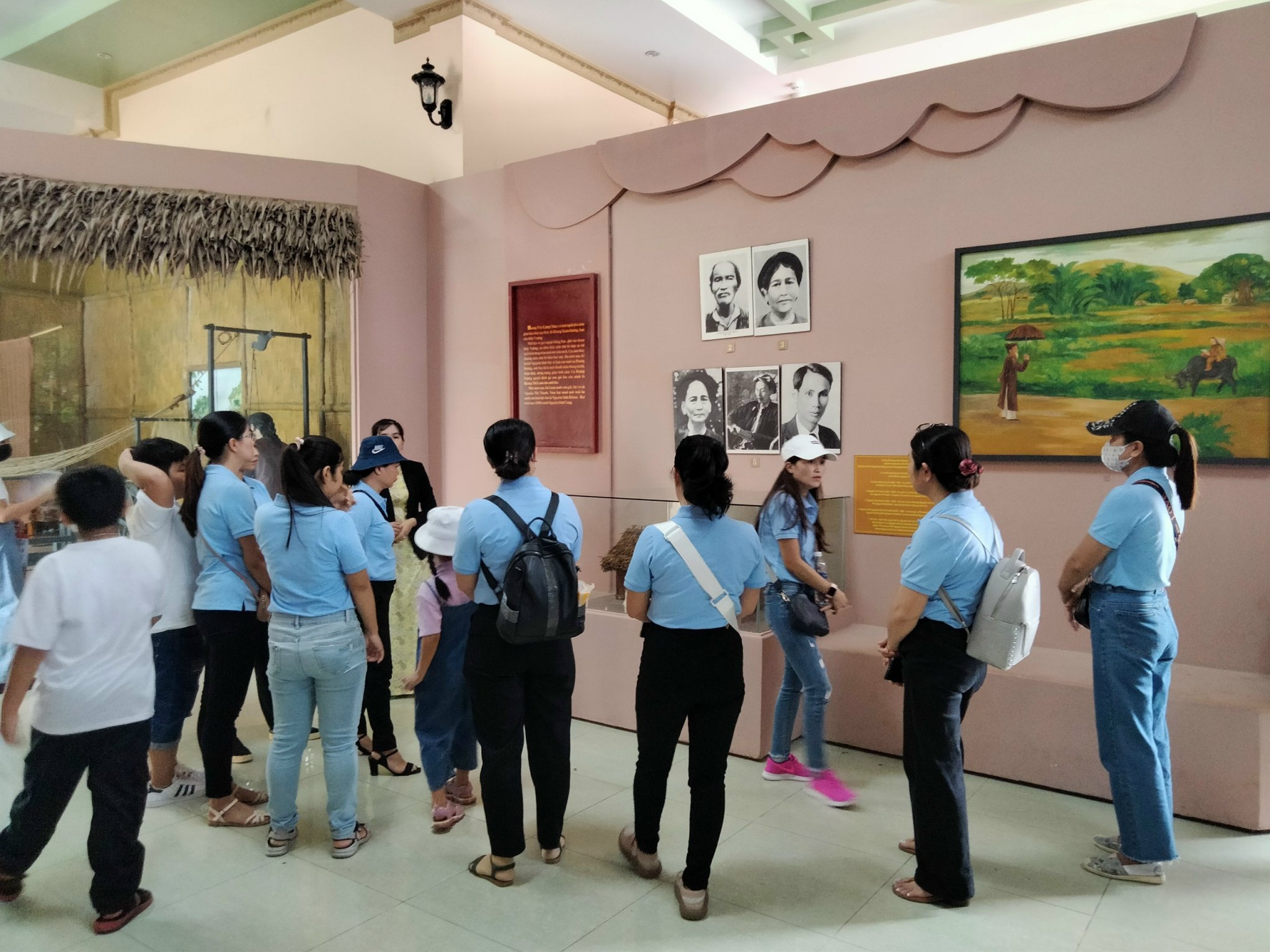 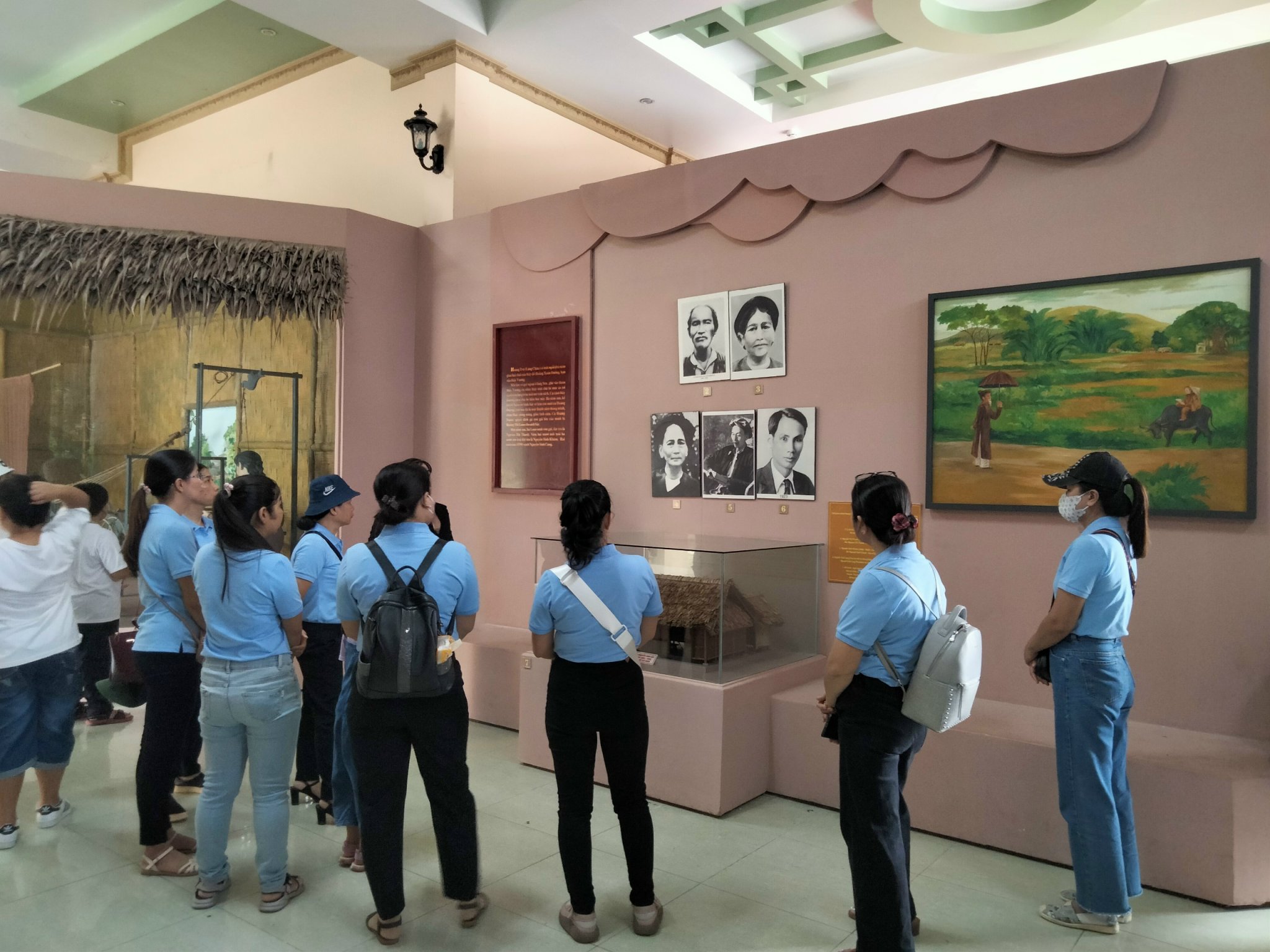 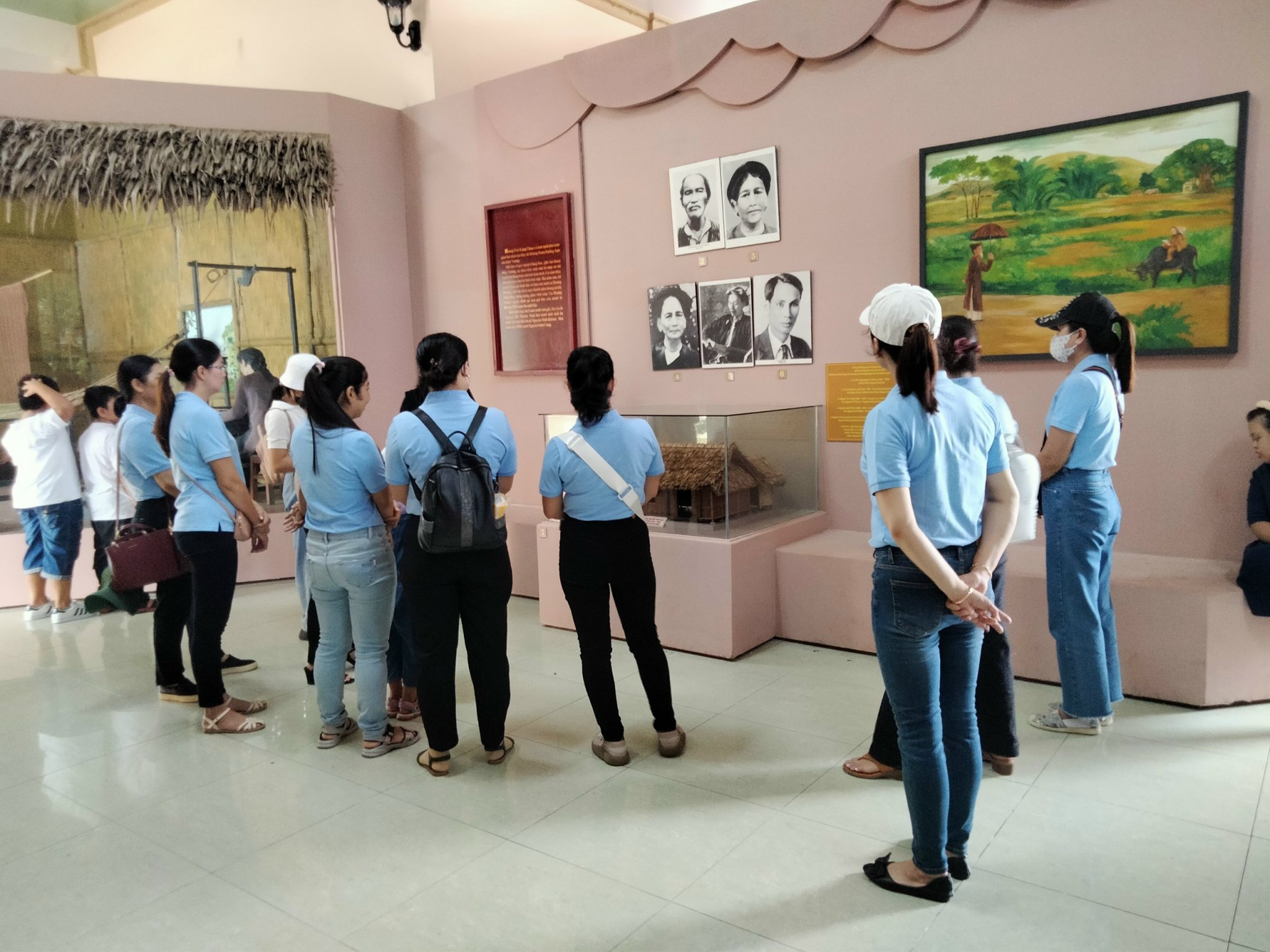 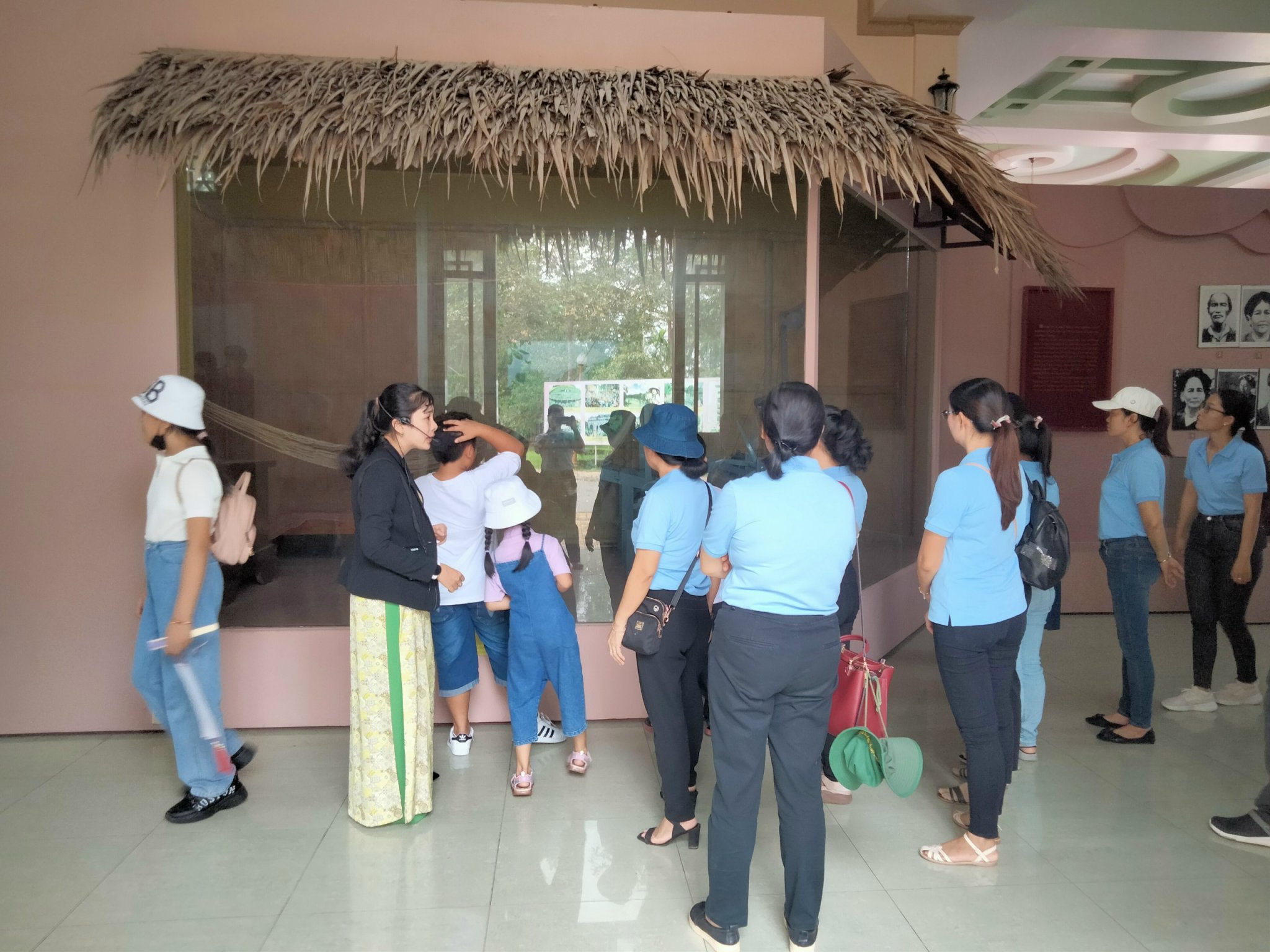 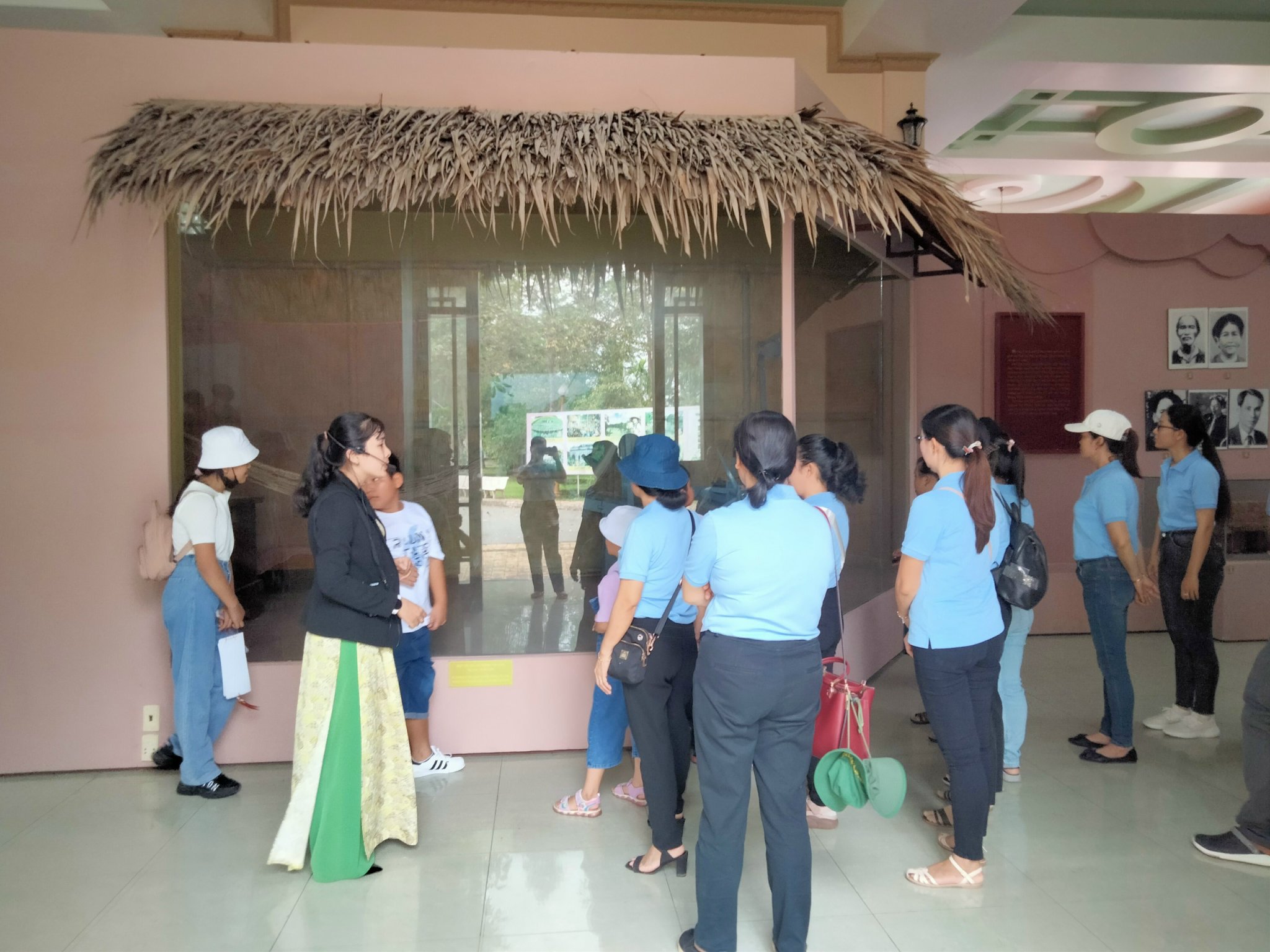 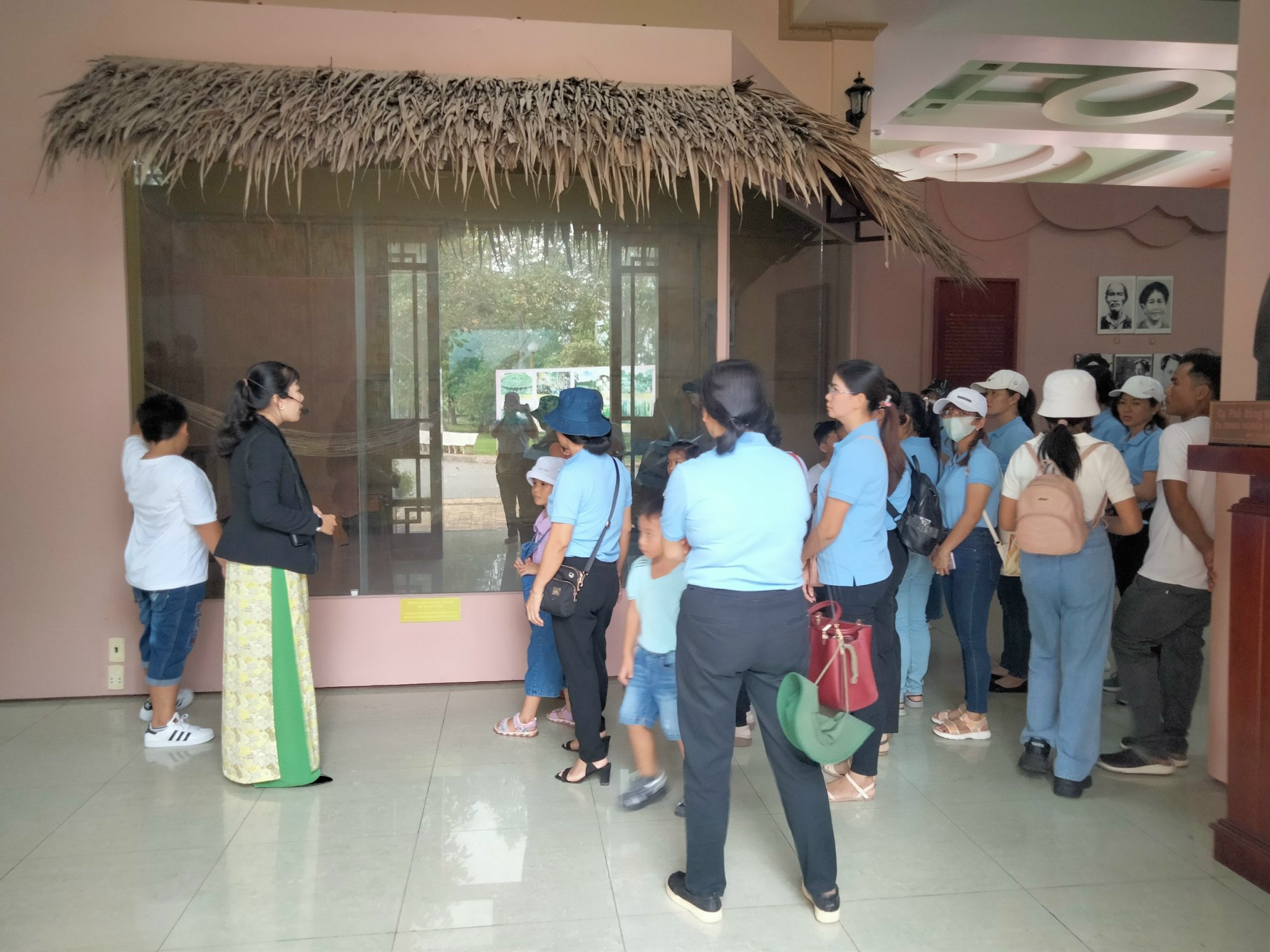 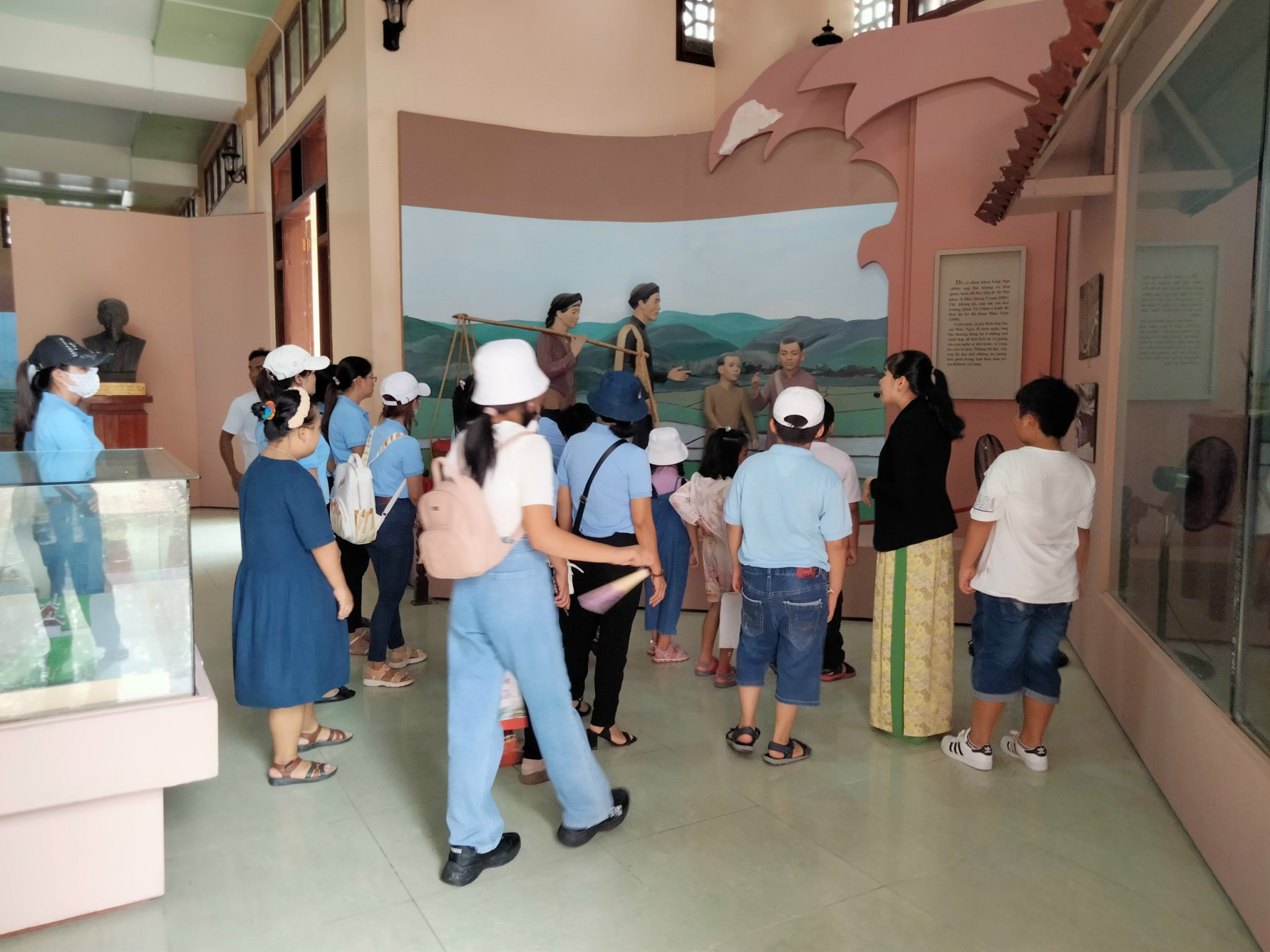 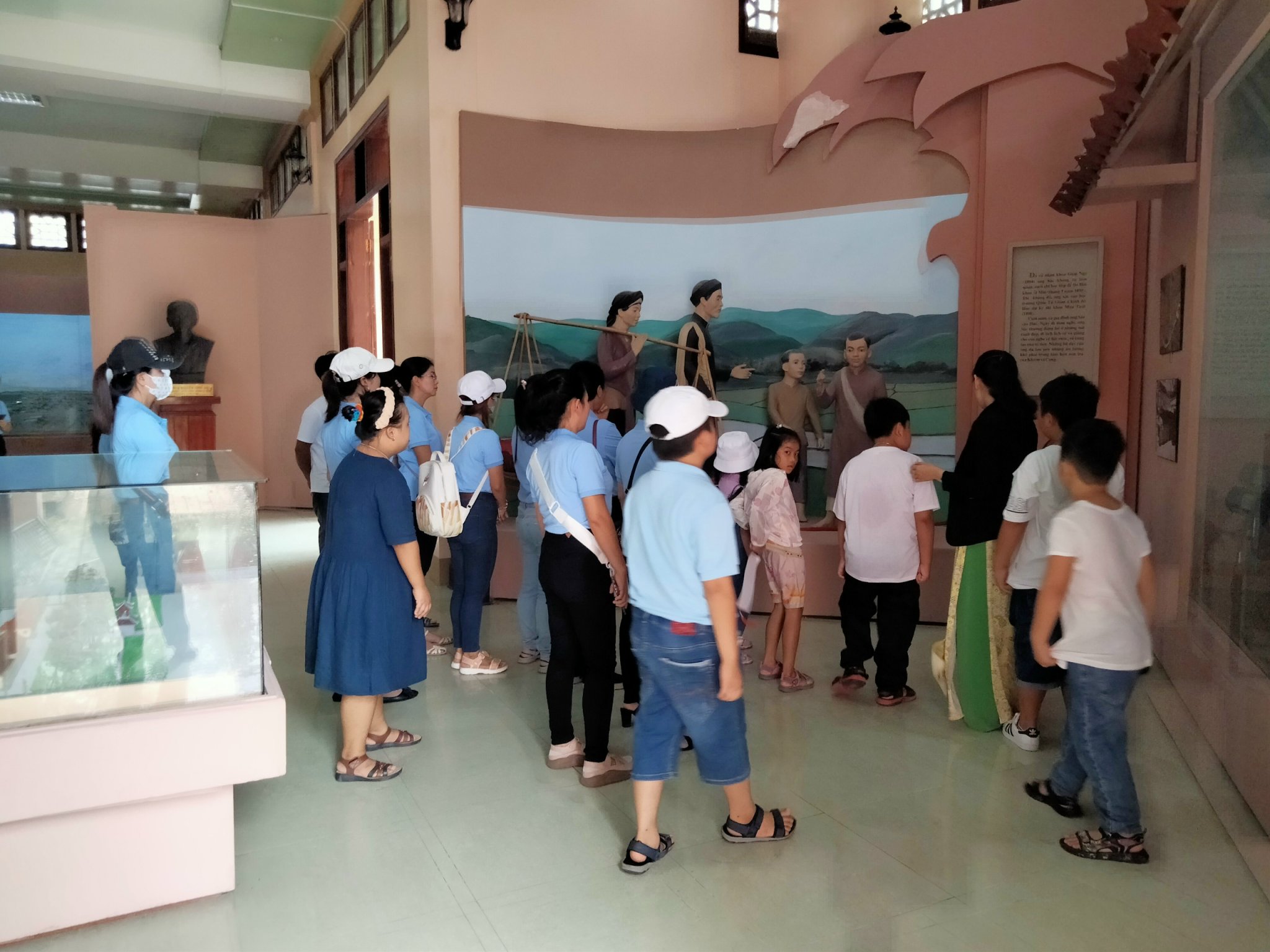 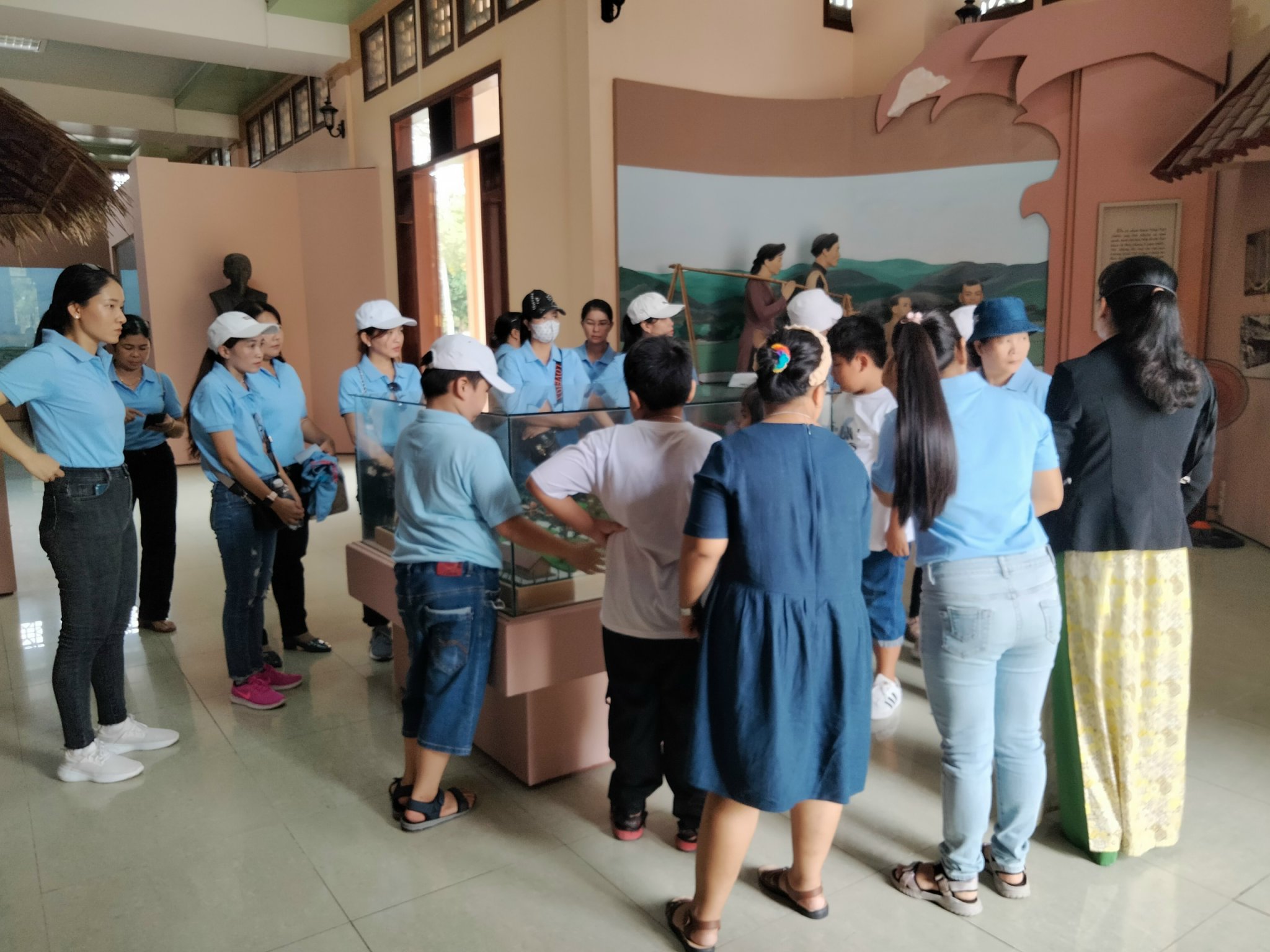 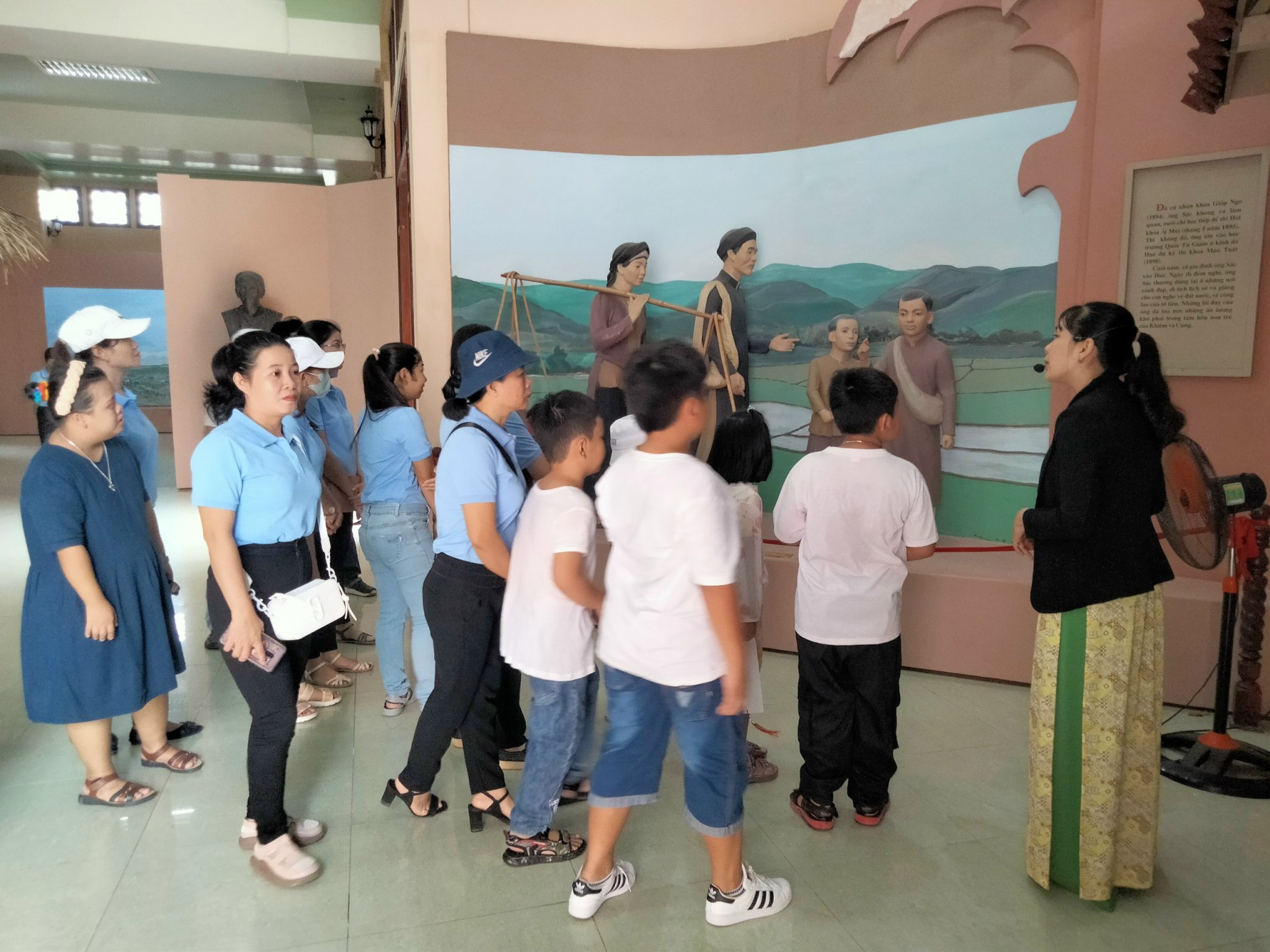 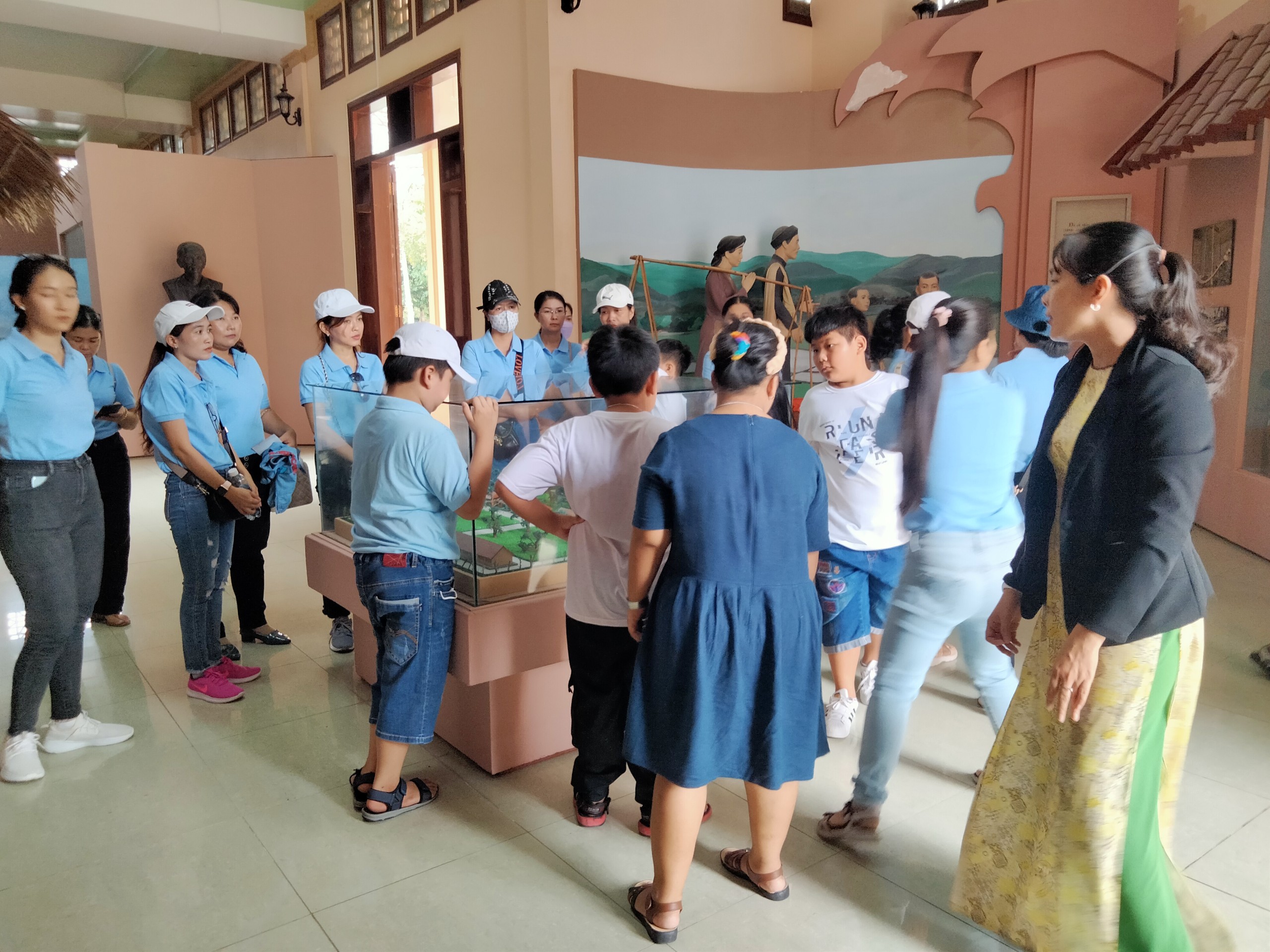 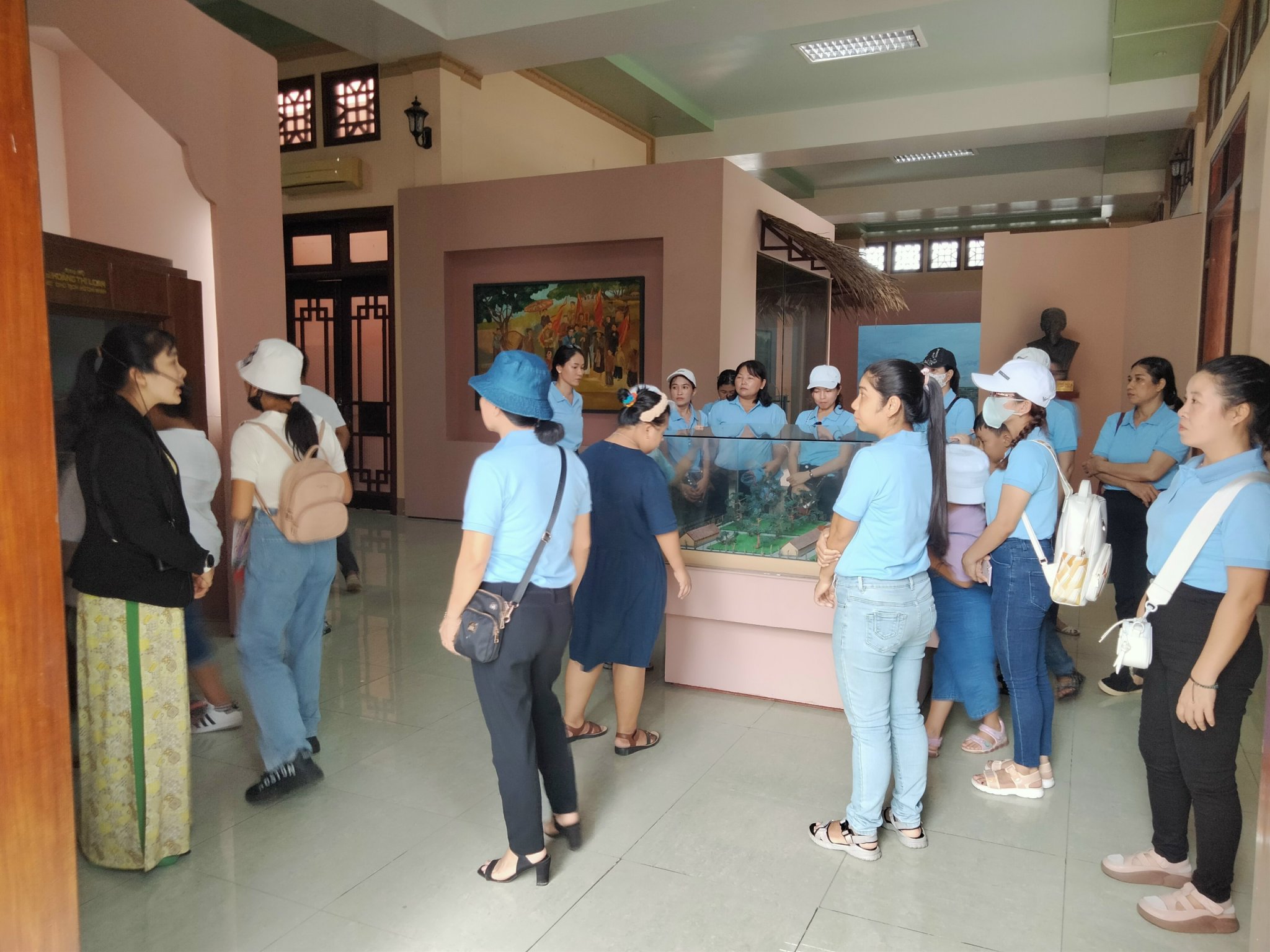 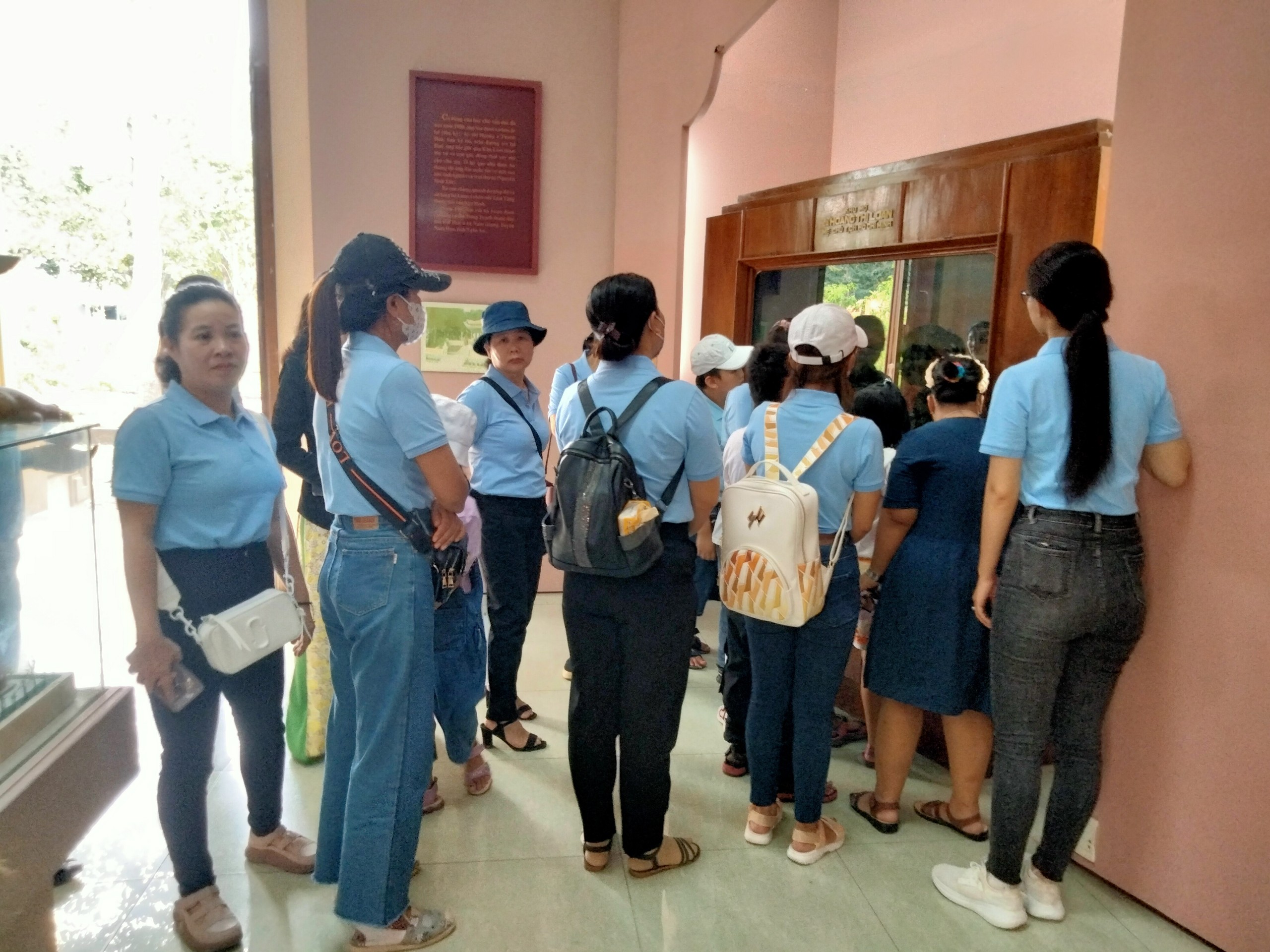 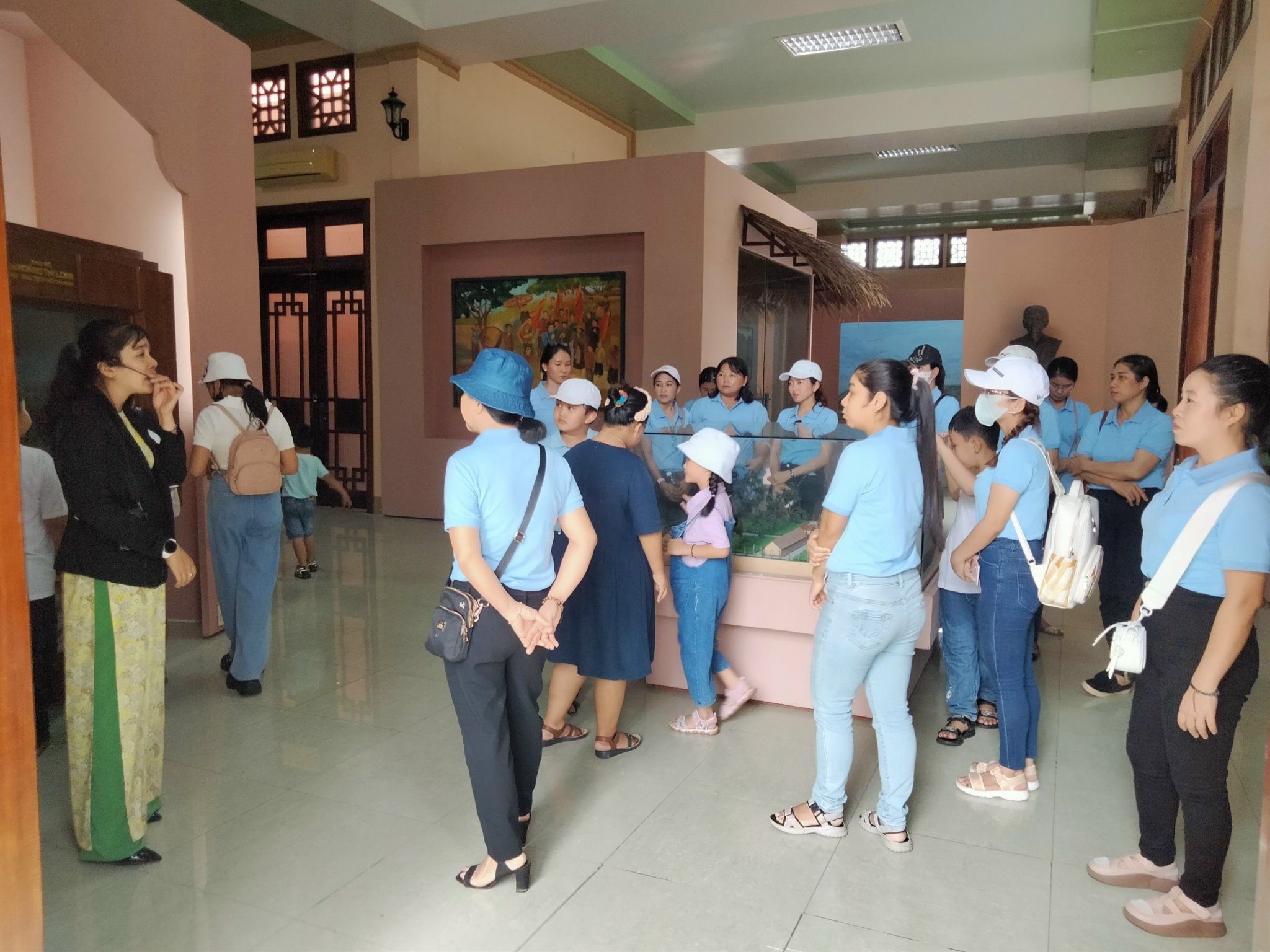 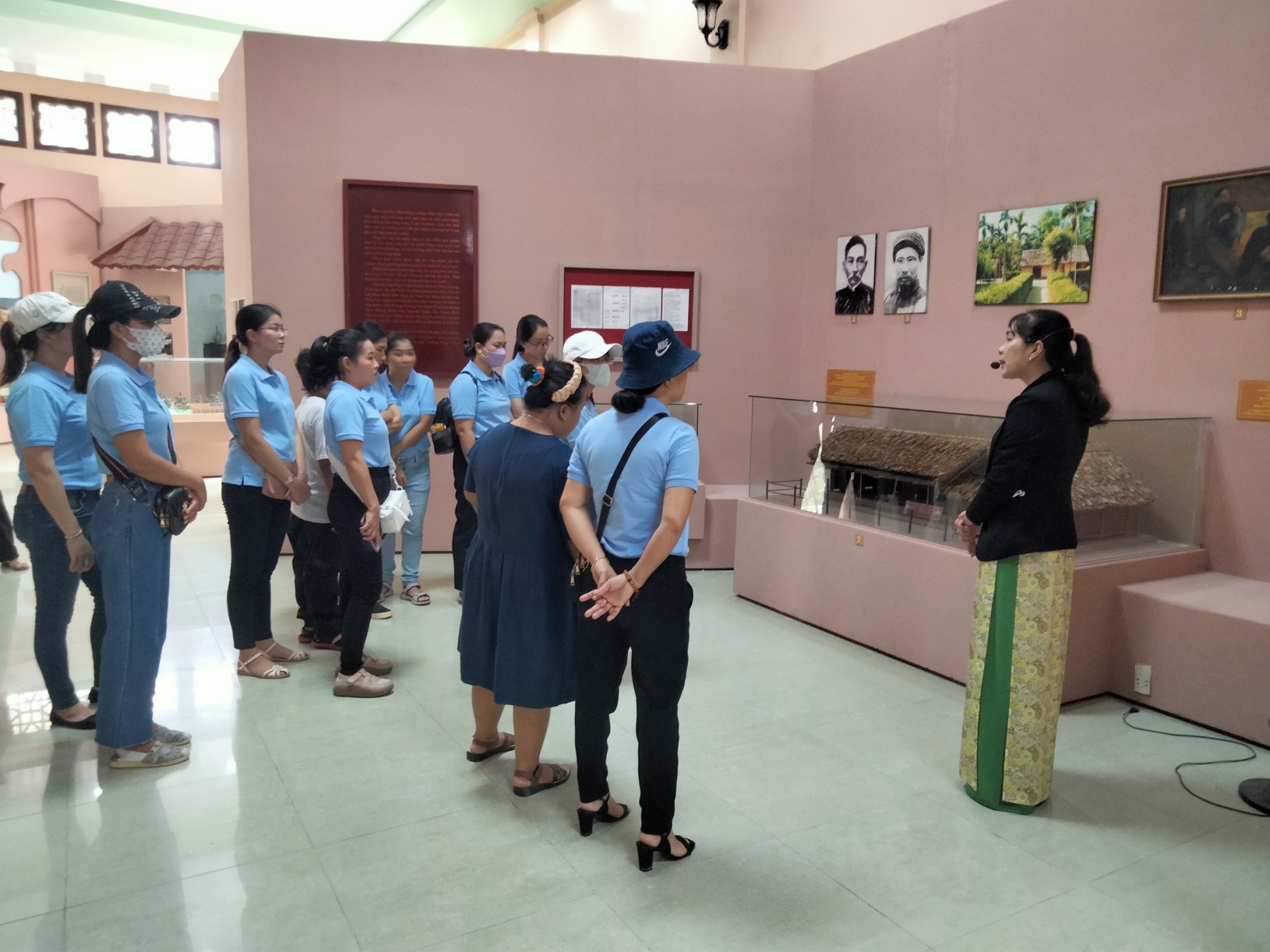 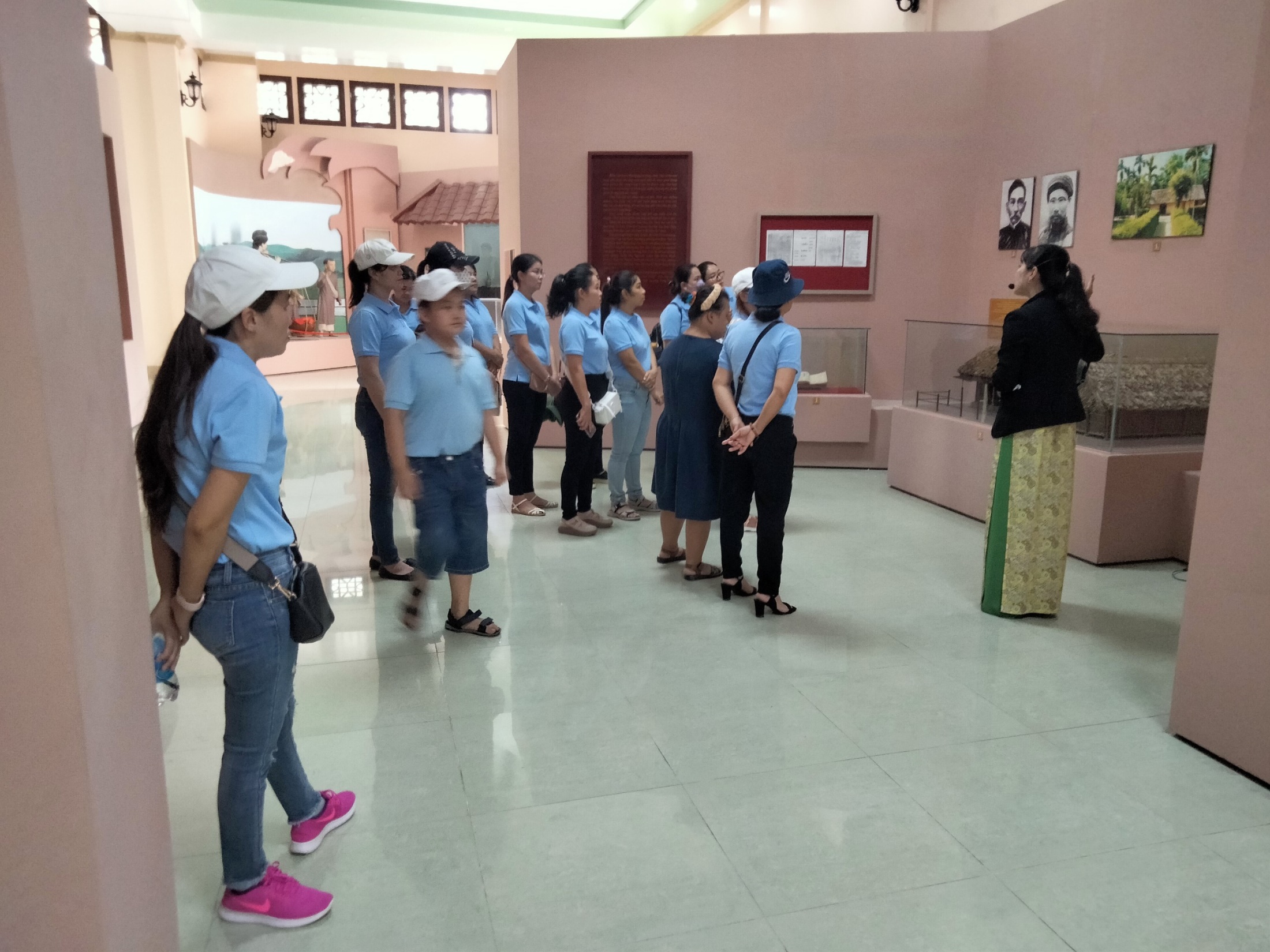 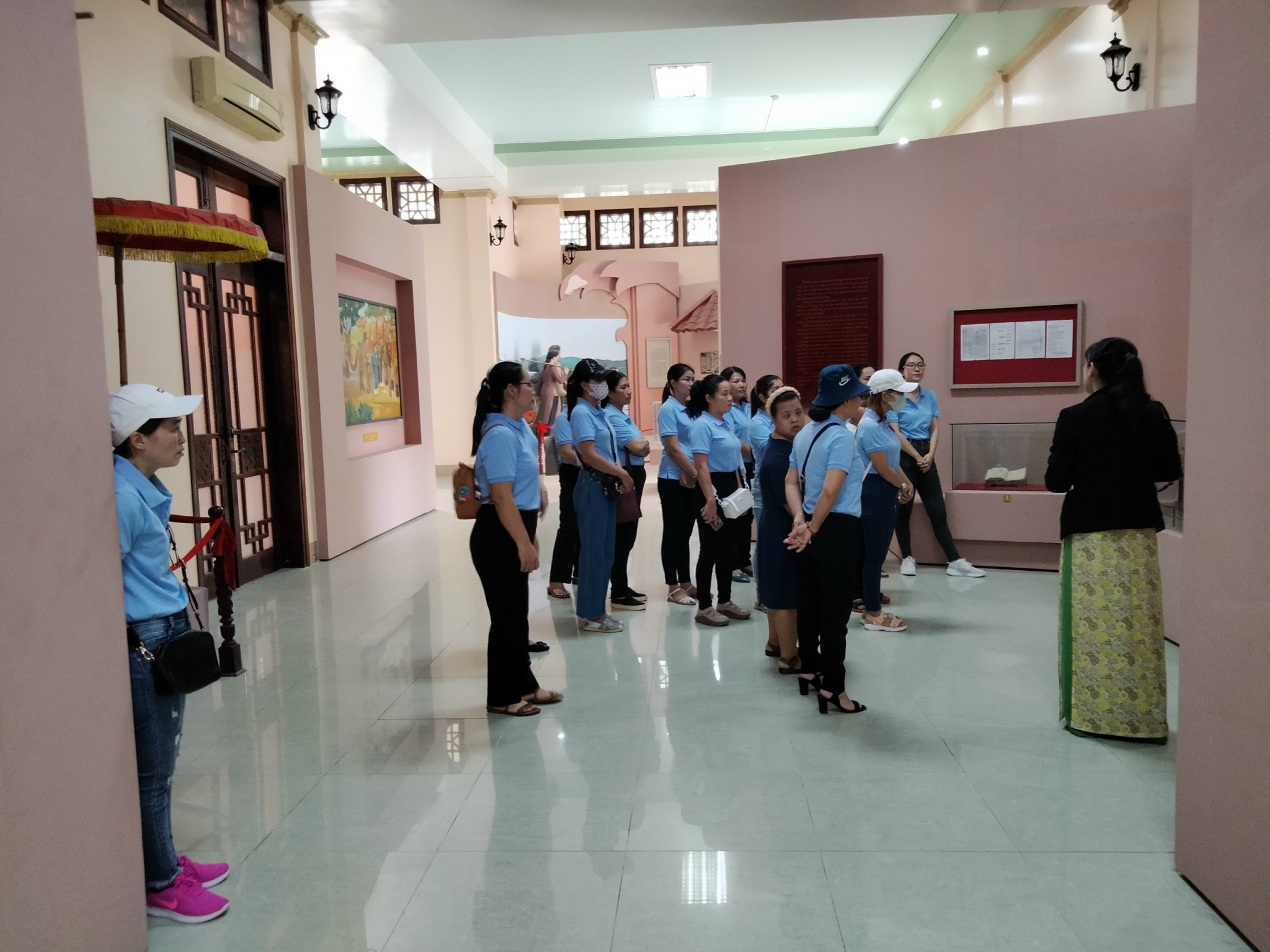 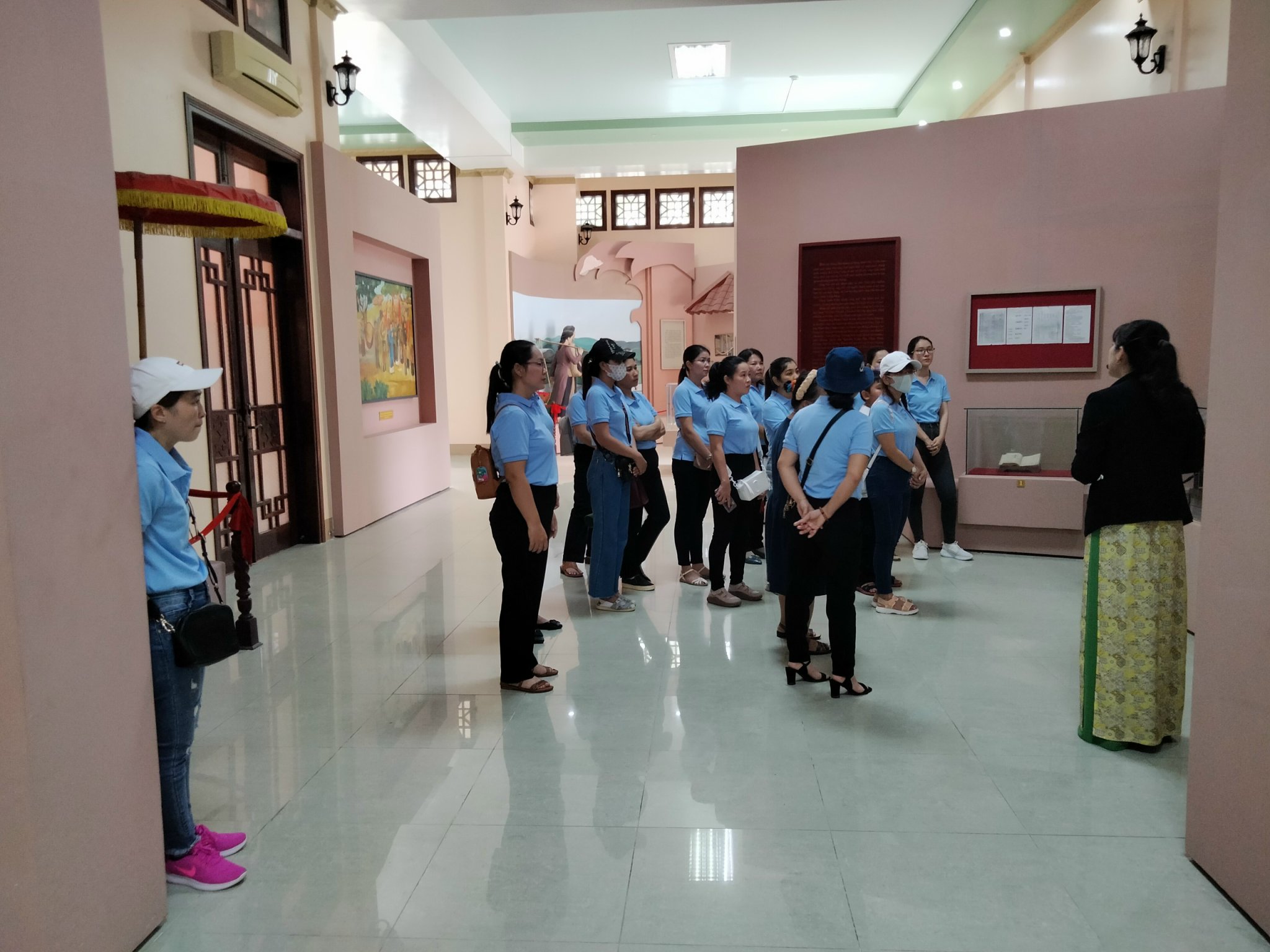 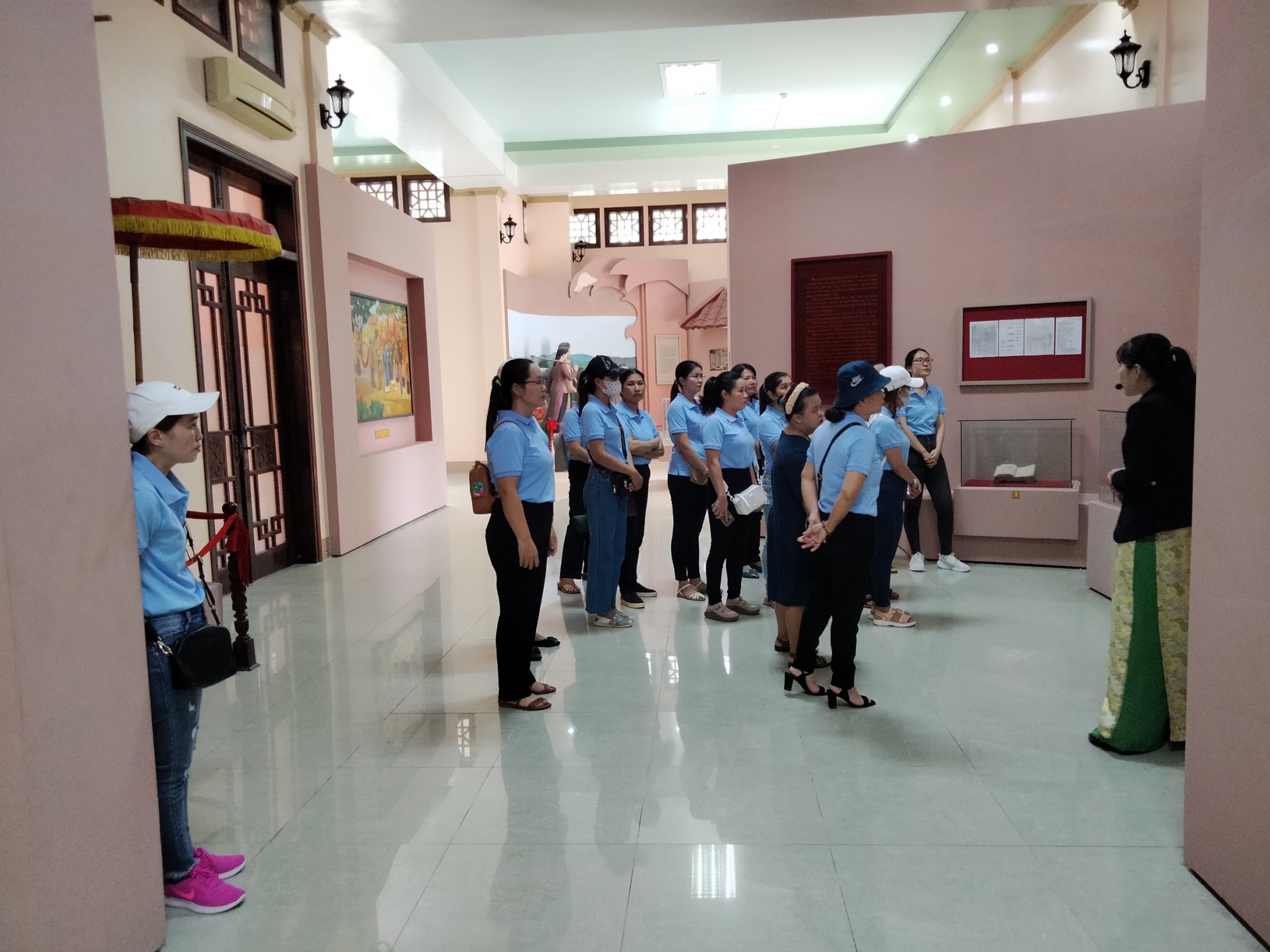 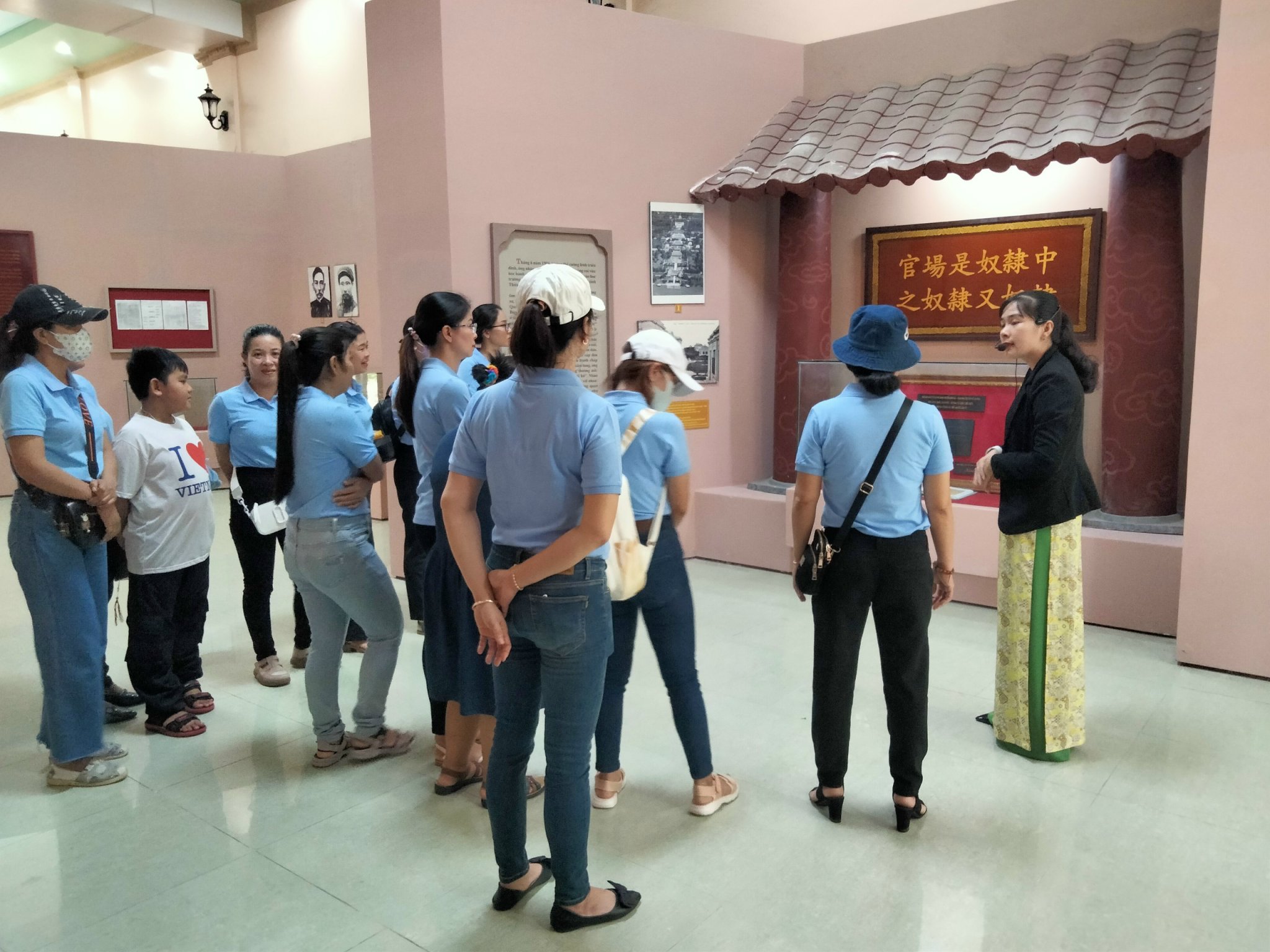 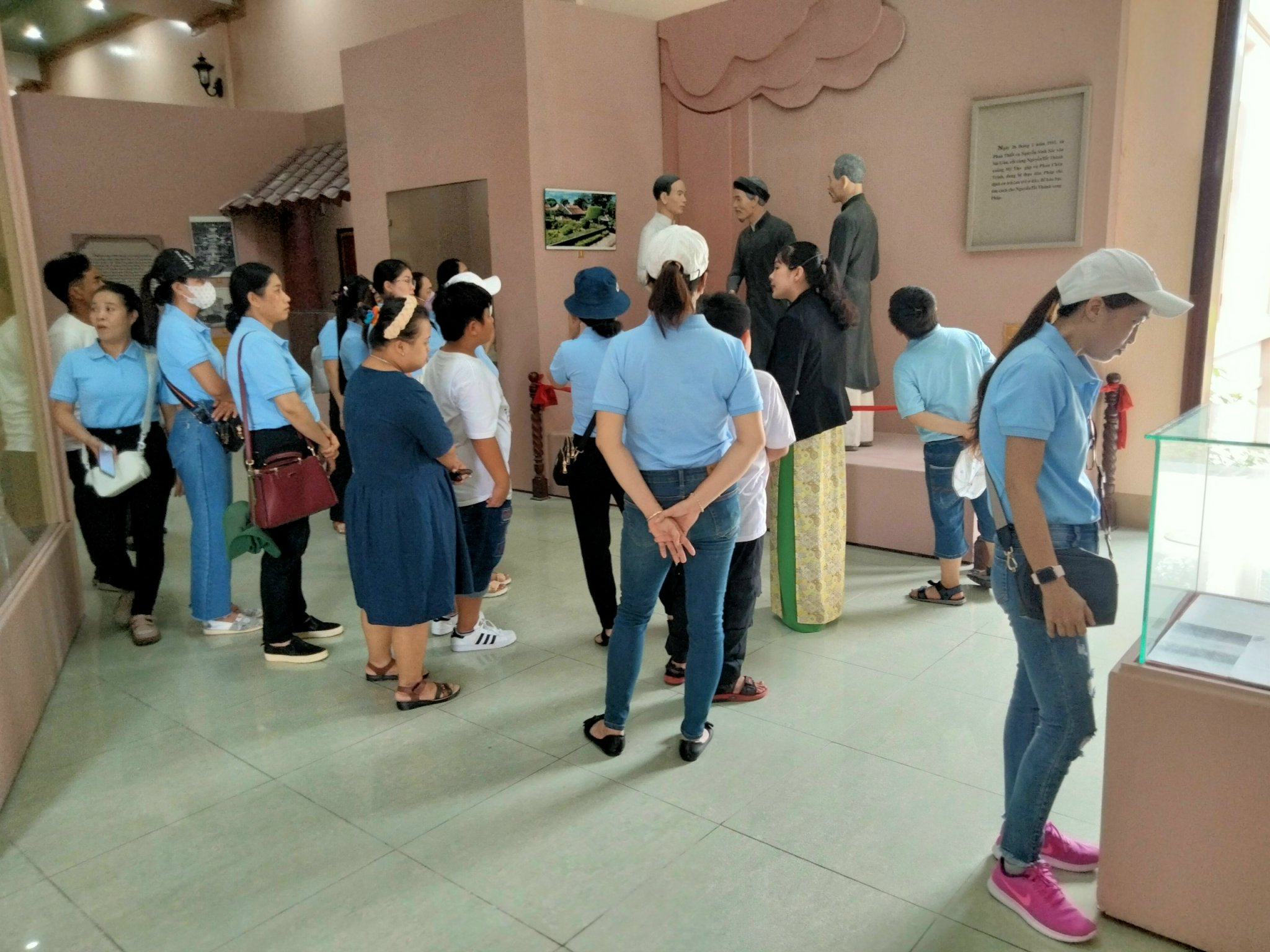 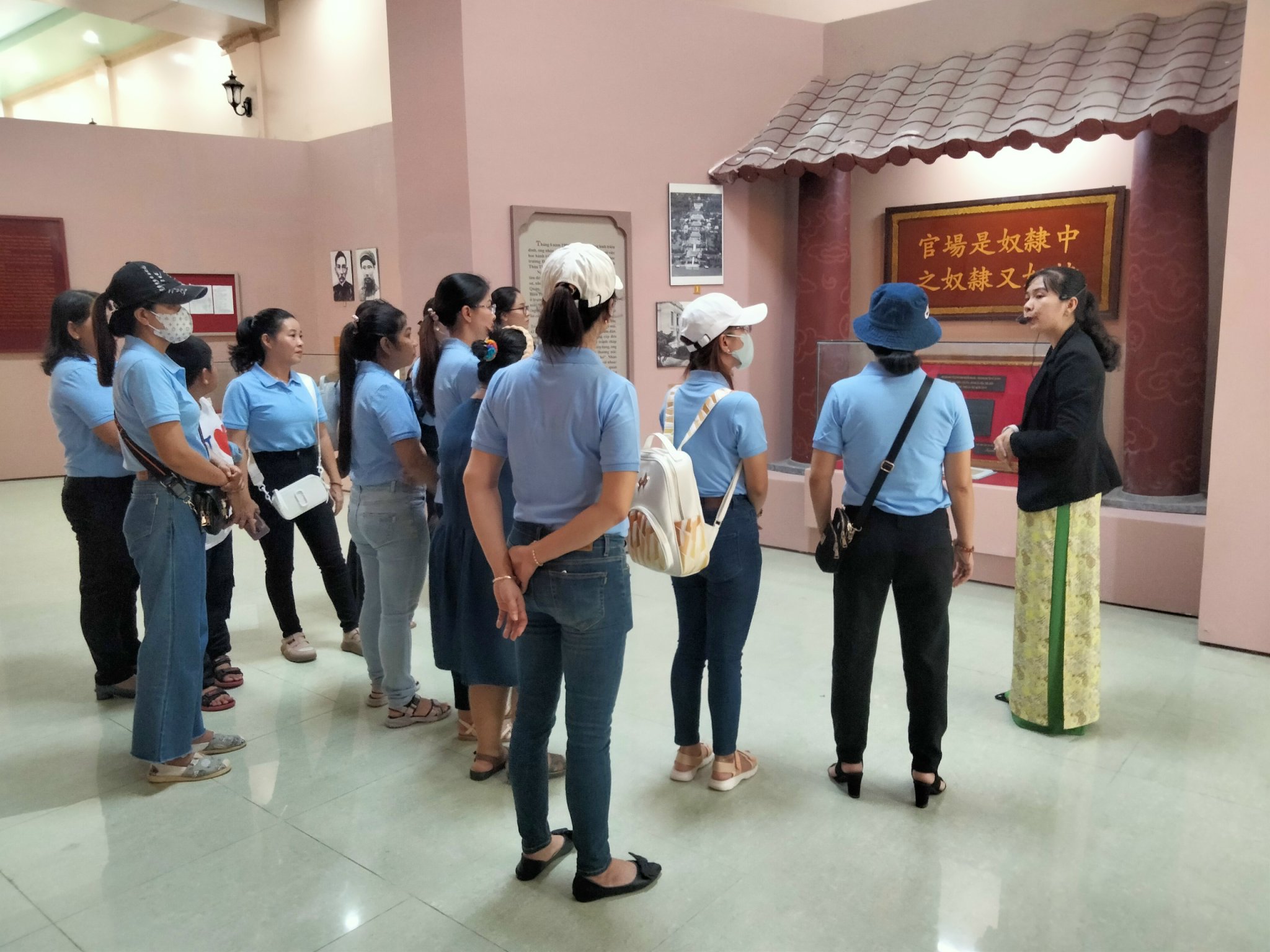 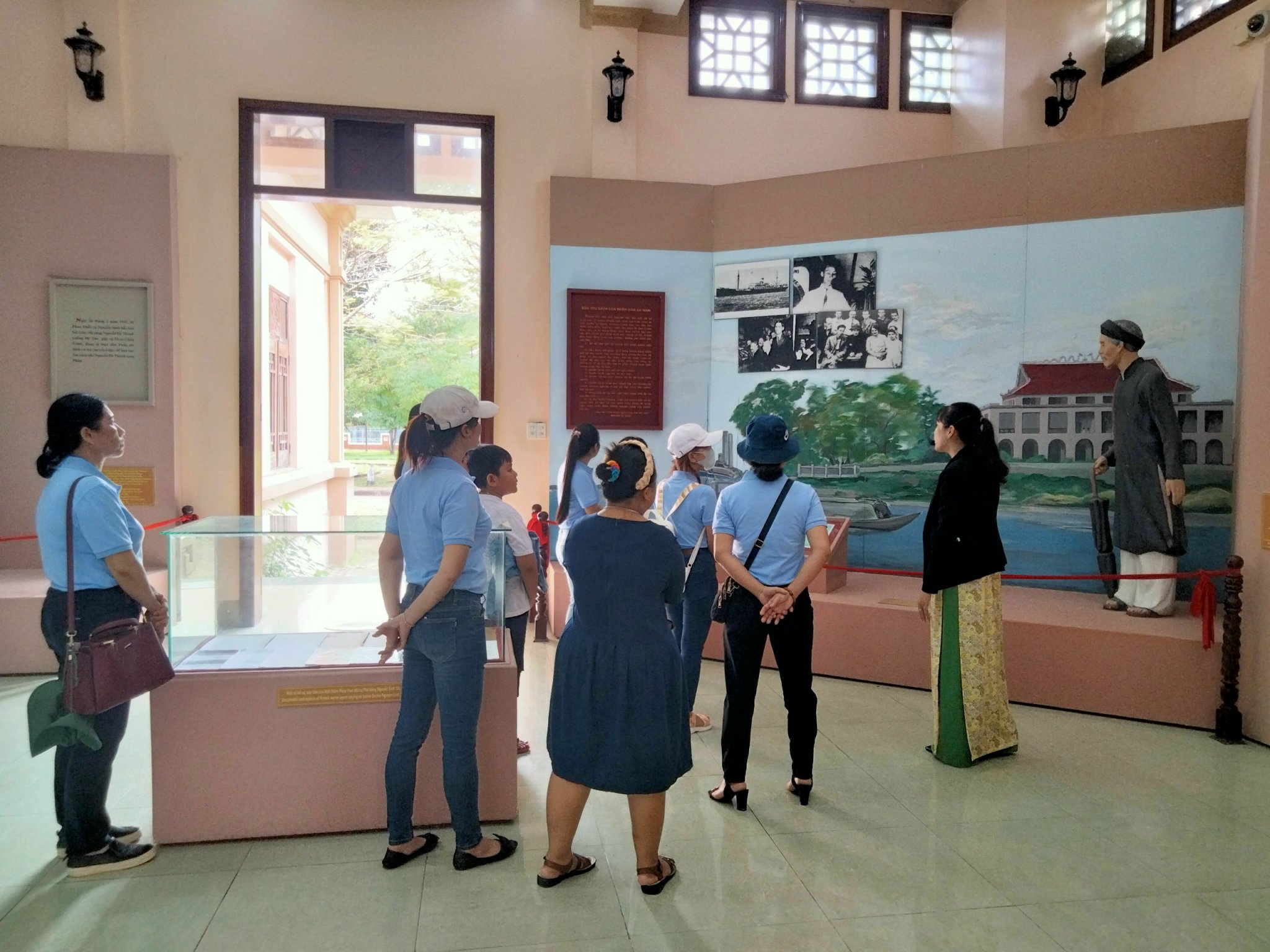 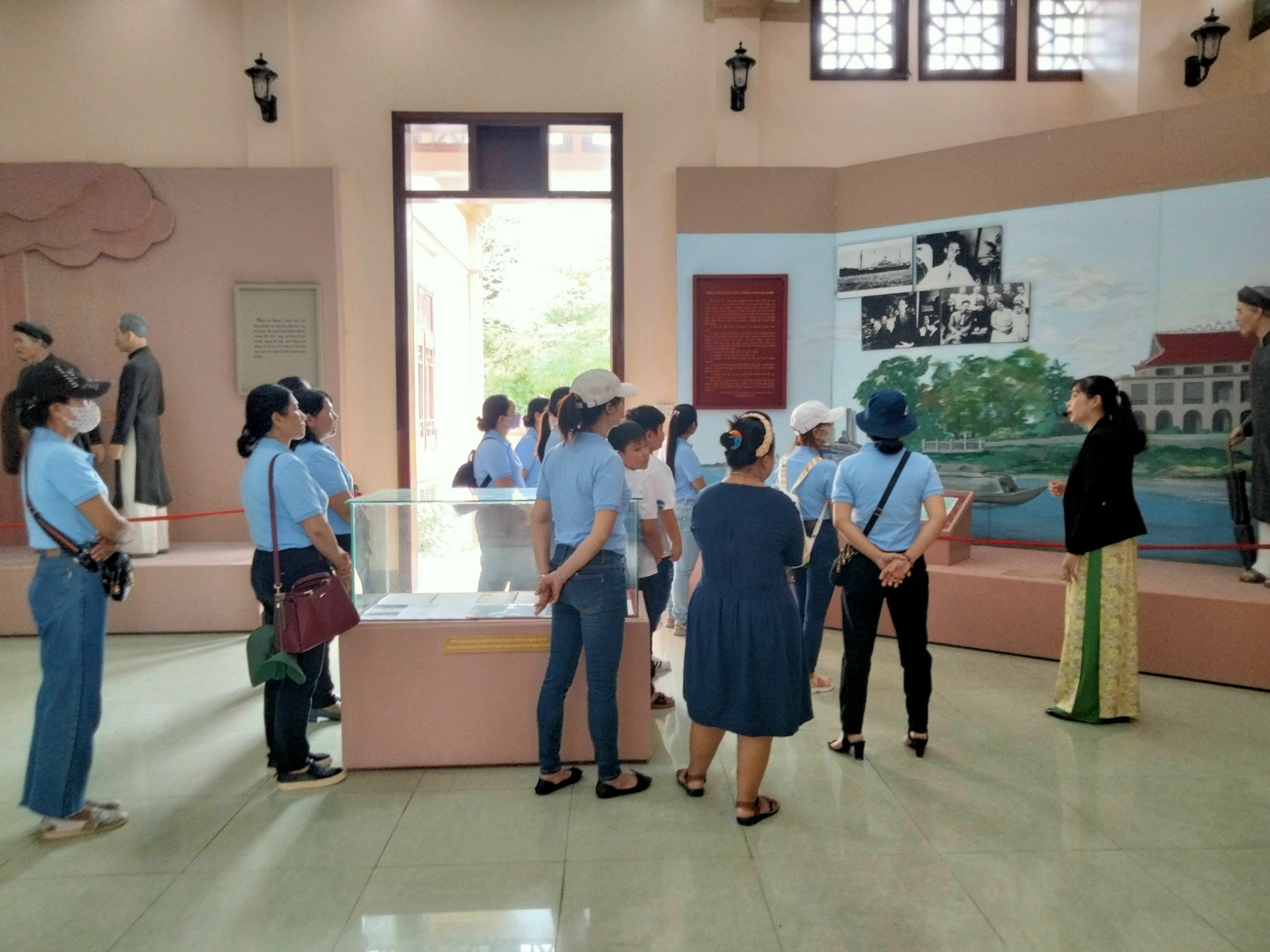 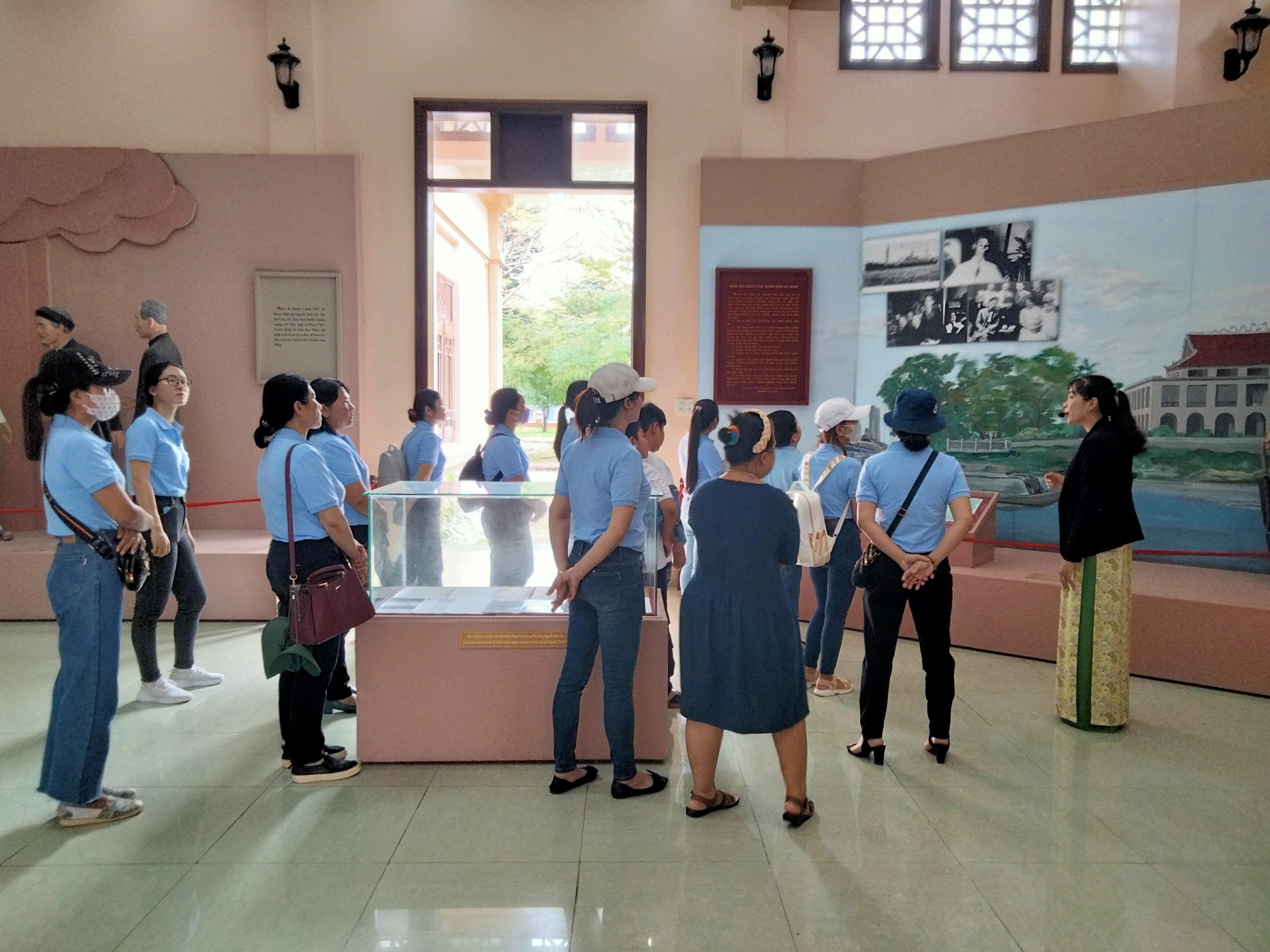 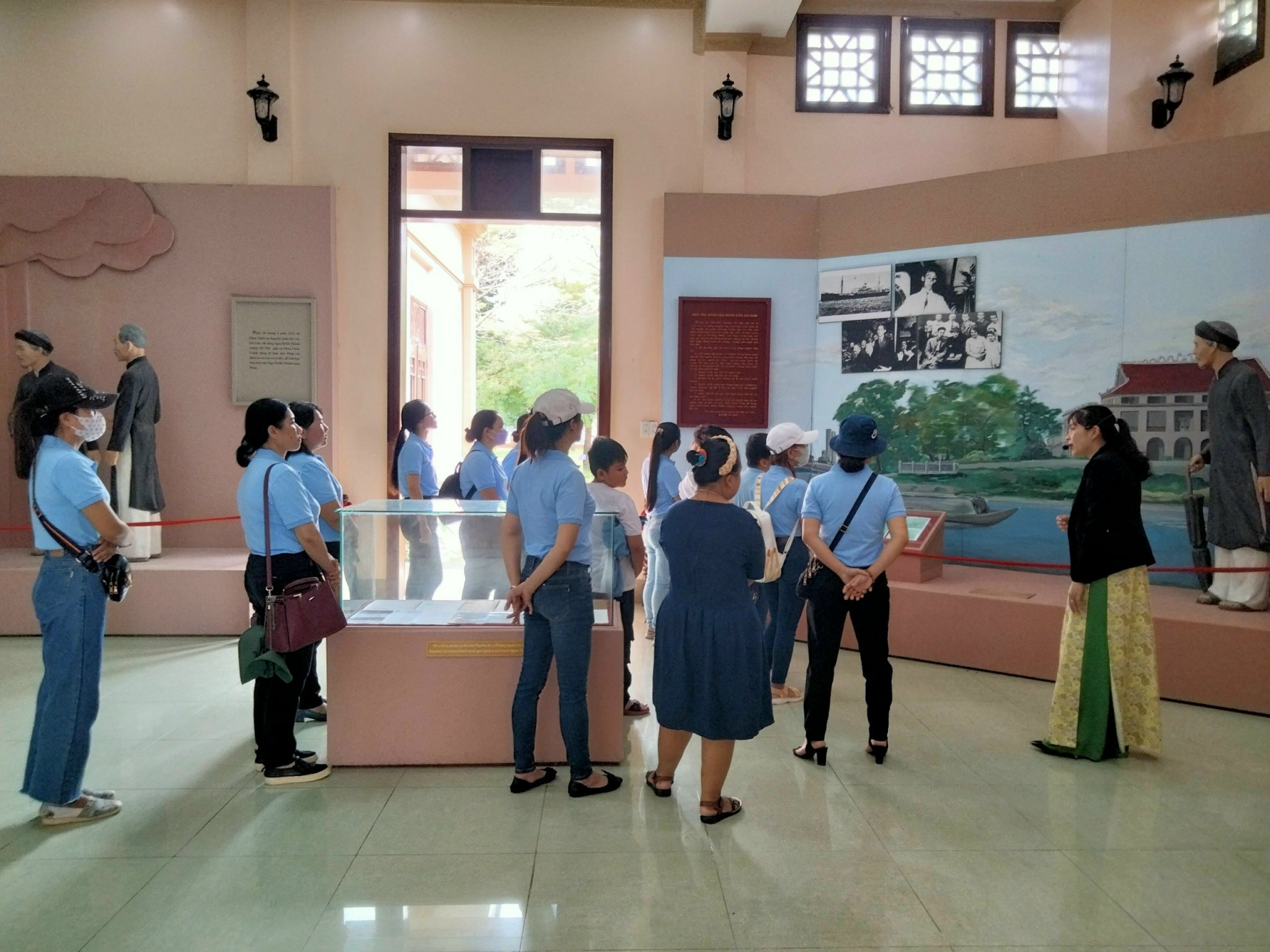 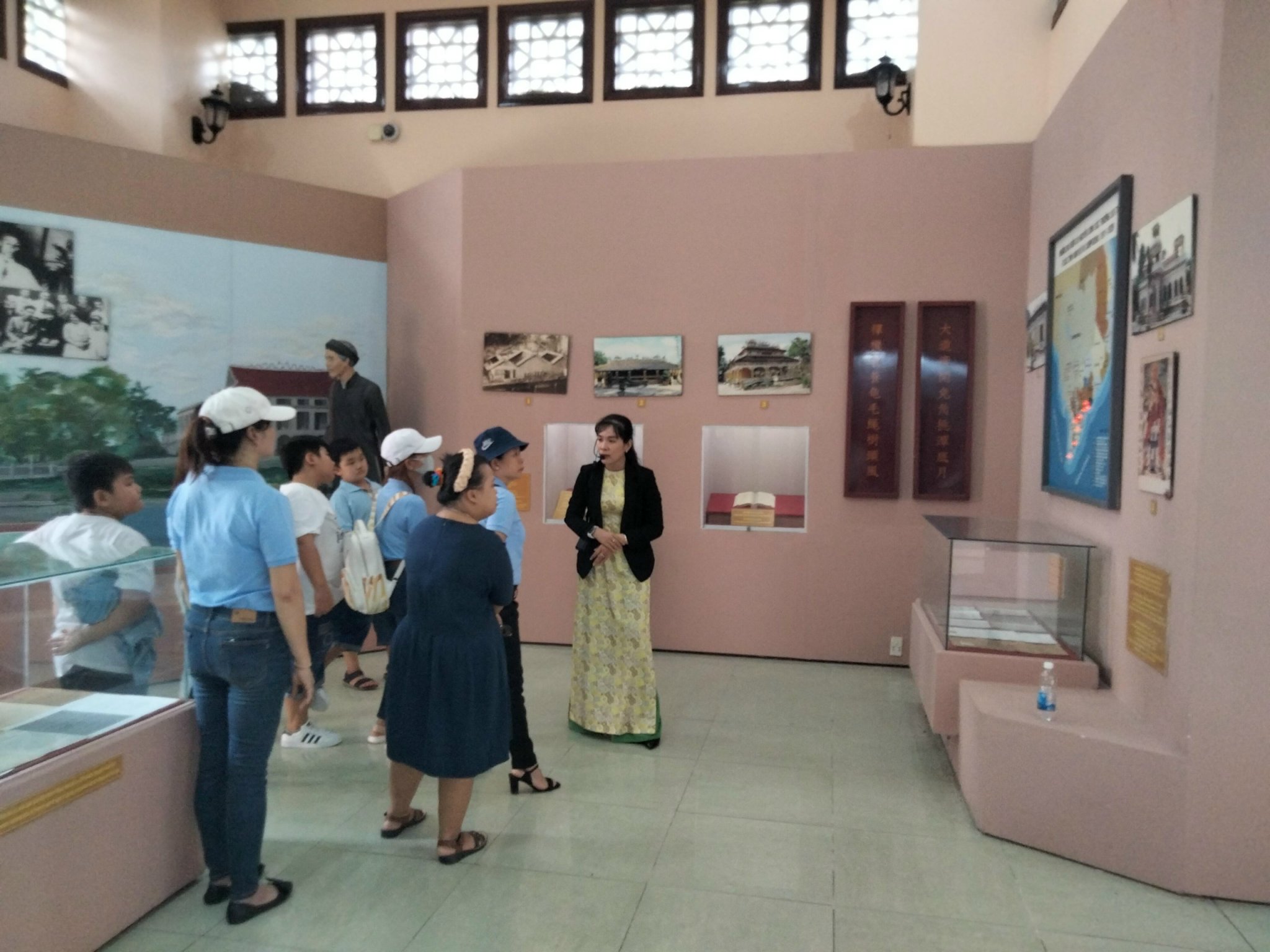 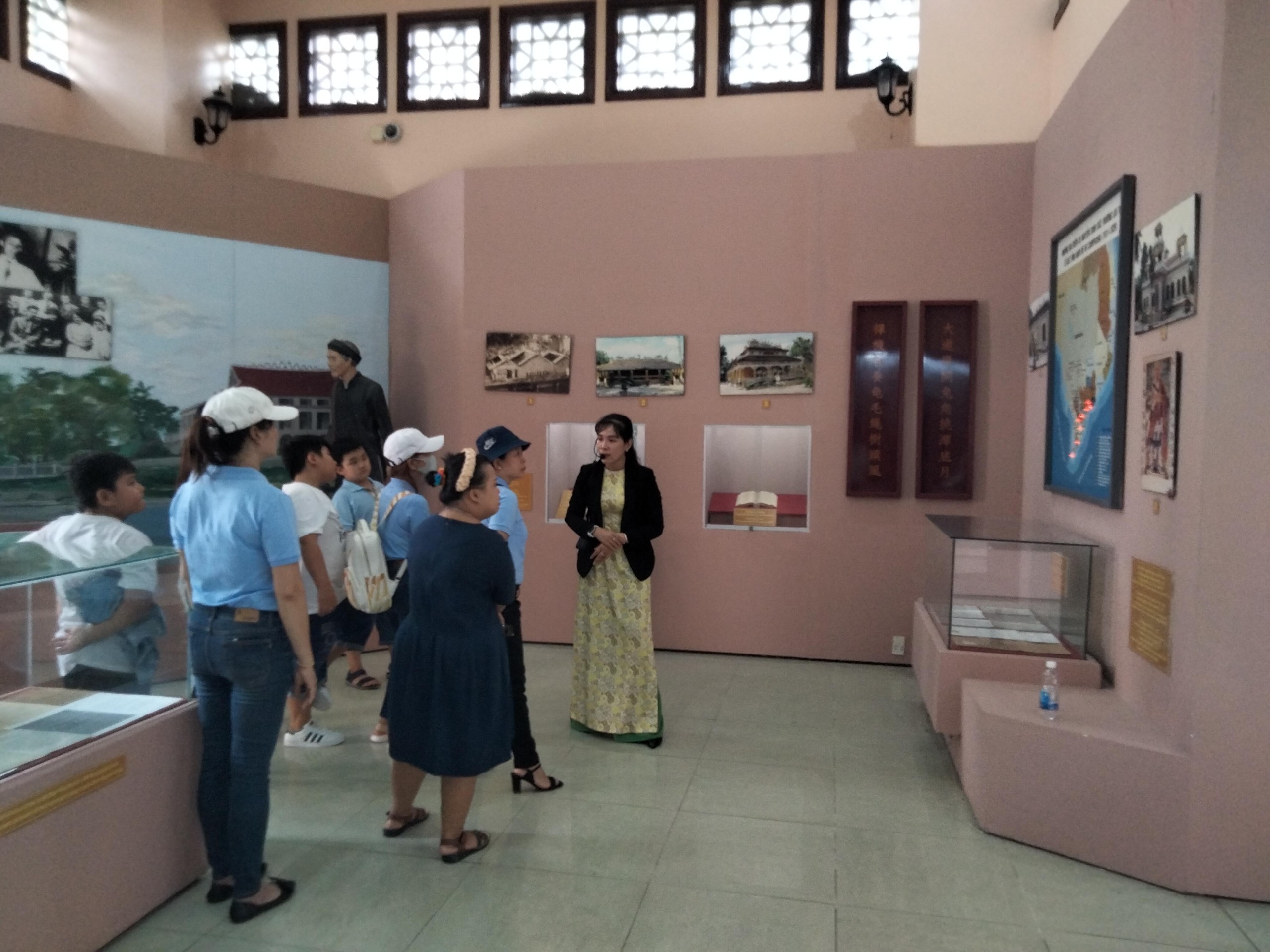 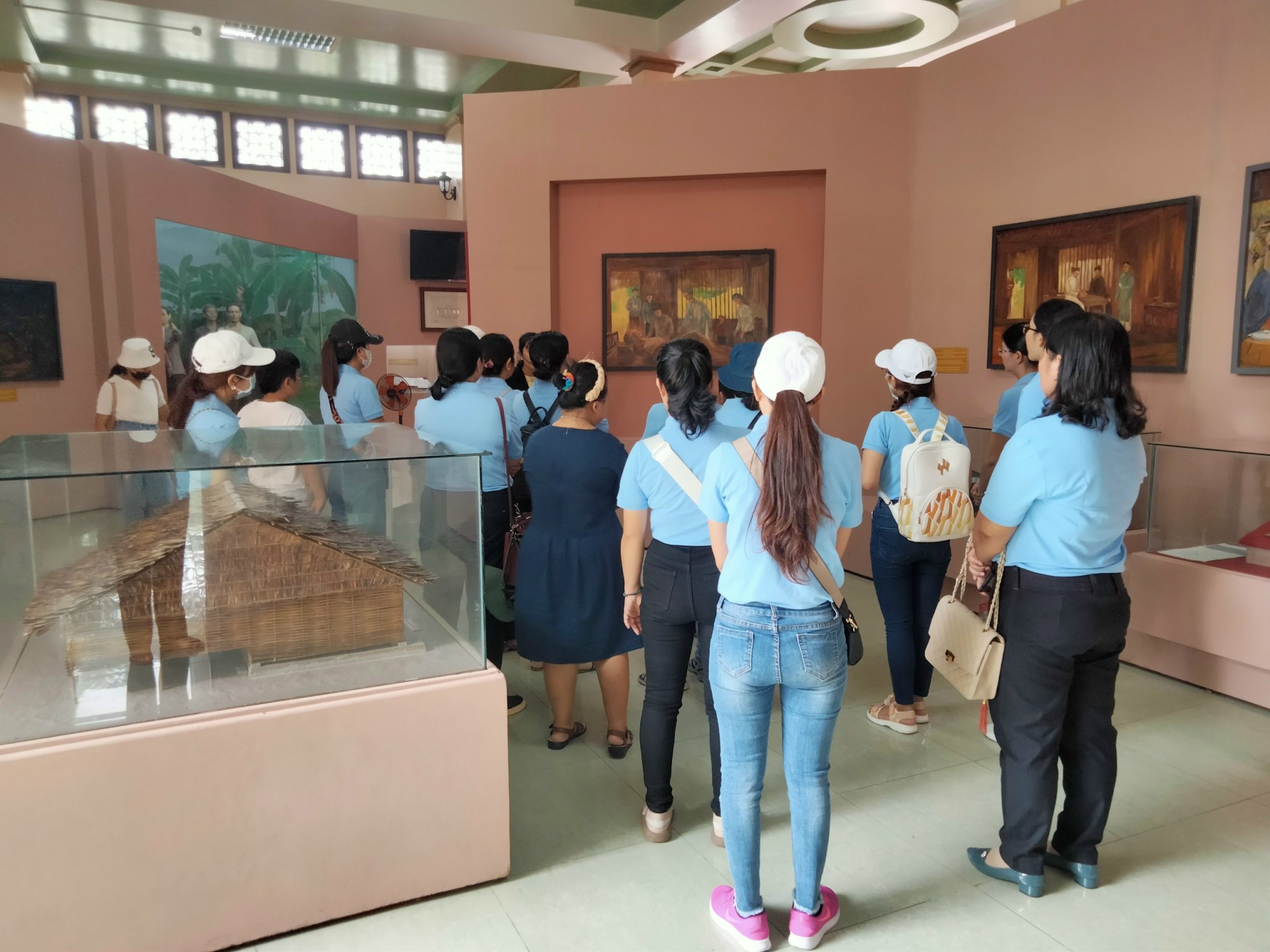 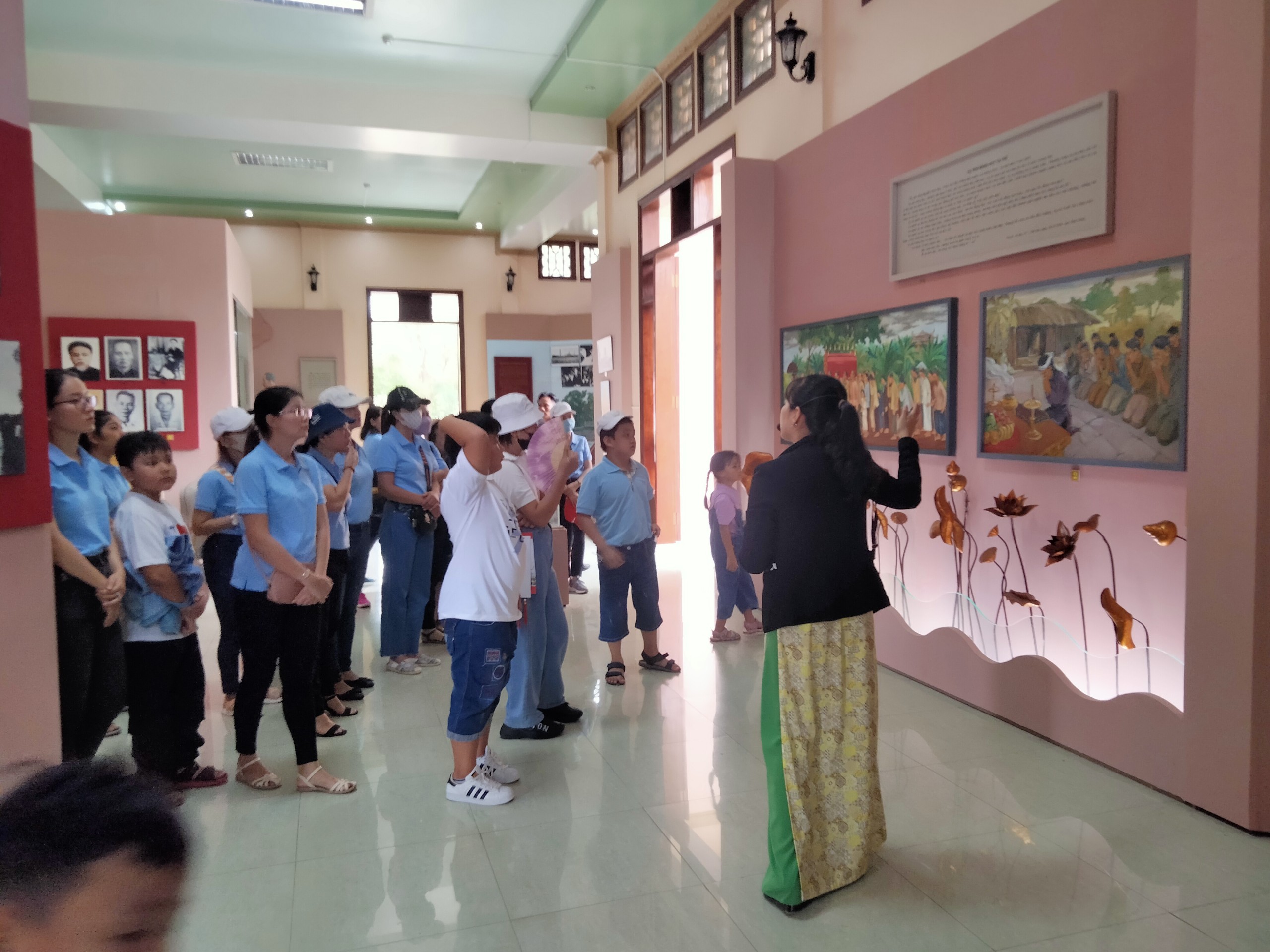 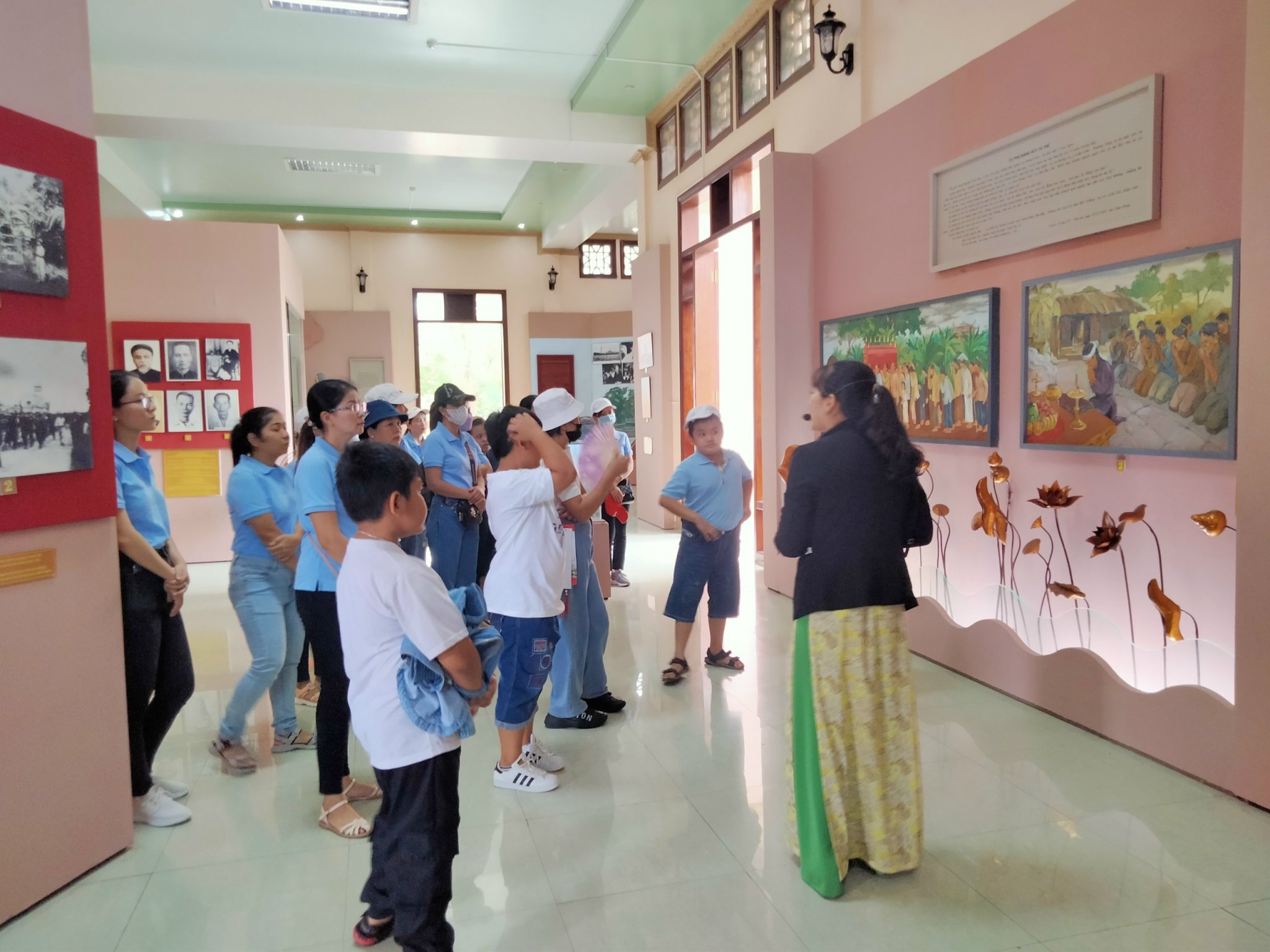 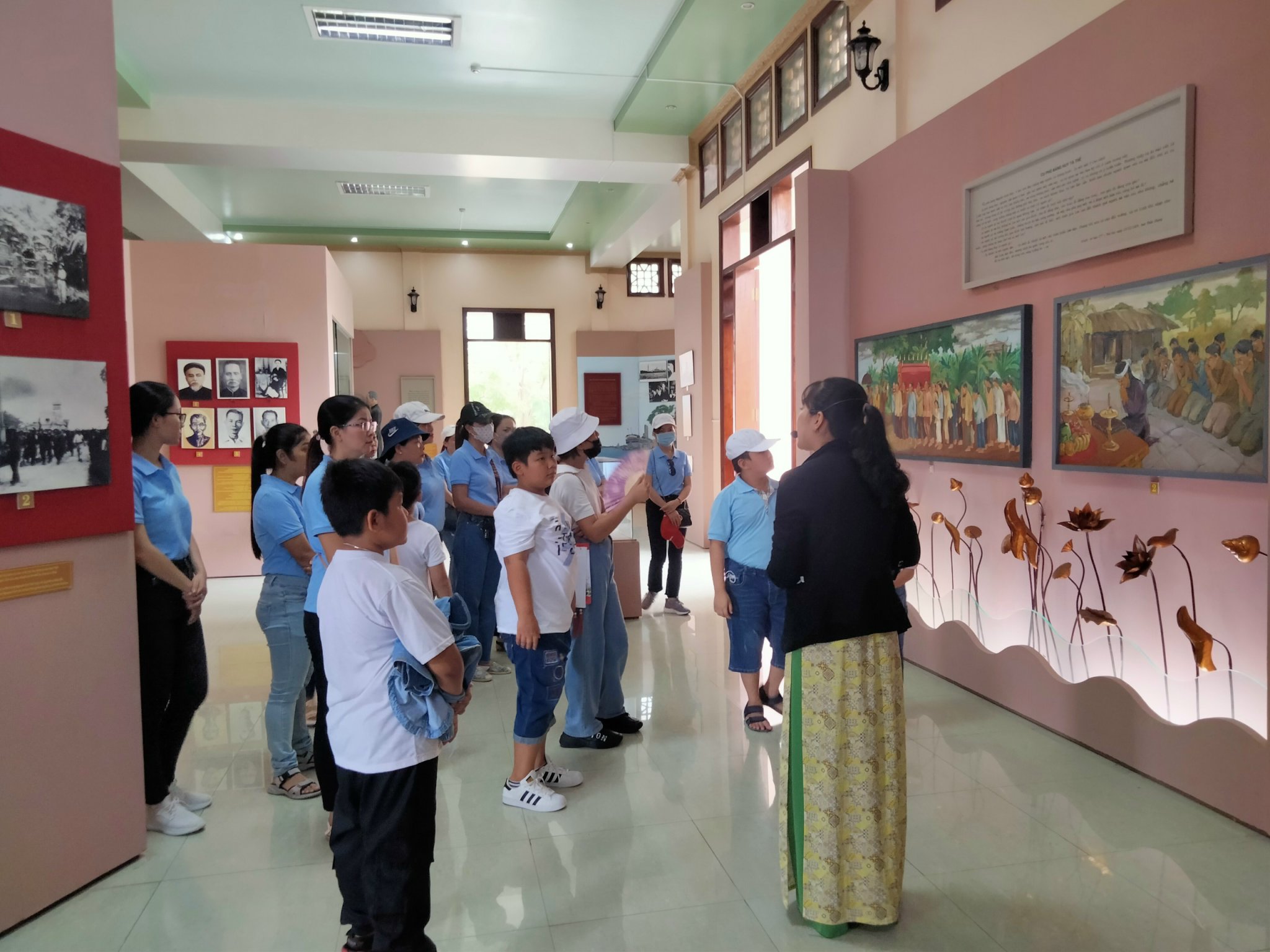